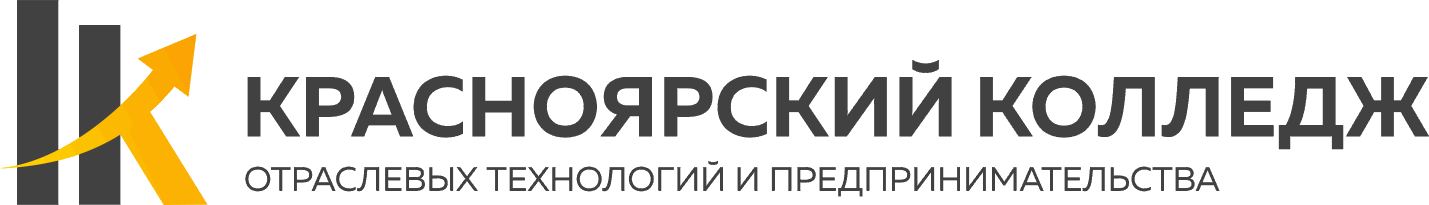 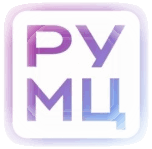 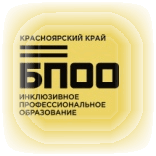 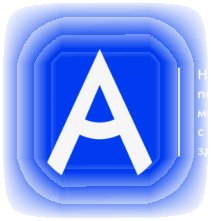 «Время быть профессионалом» 
27 – 28 февраля 2024г. с 10:00 до 15:00.
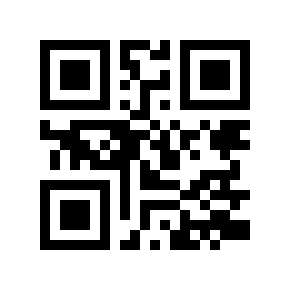 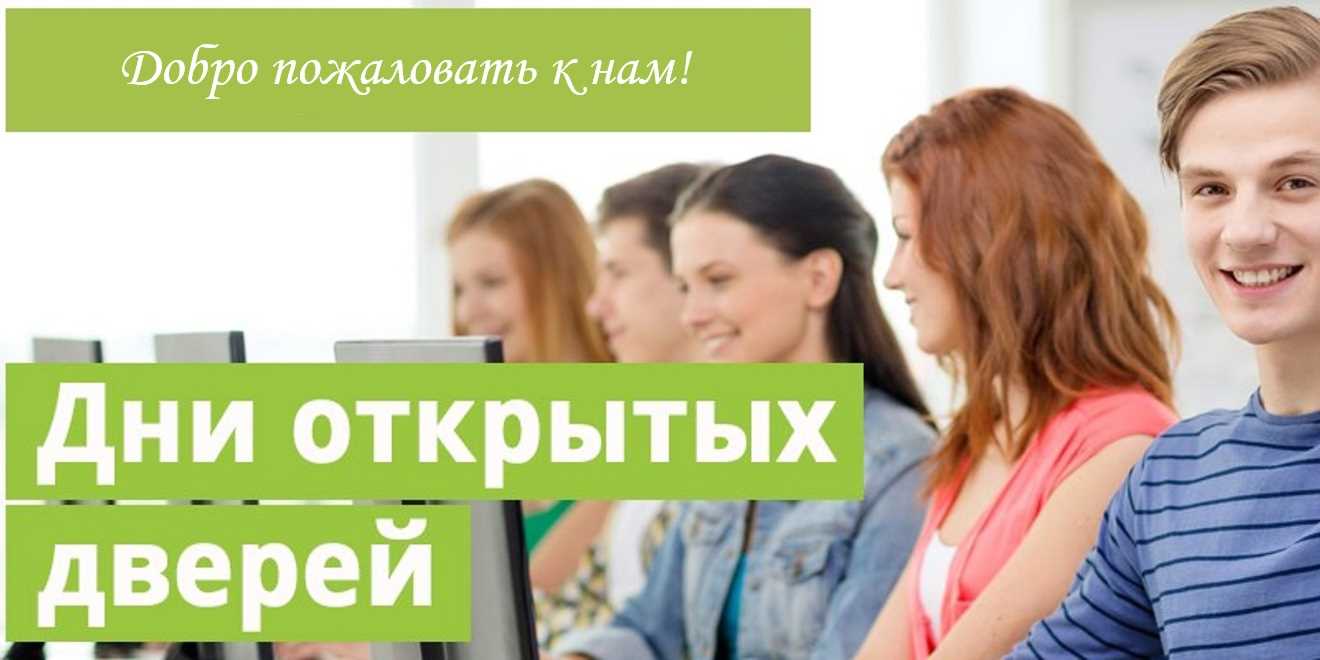 г. Красноярск
ул. Курчатова, 15
Поварское и кондитерское дело
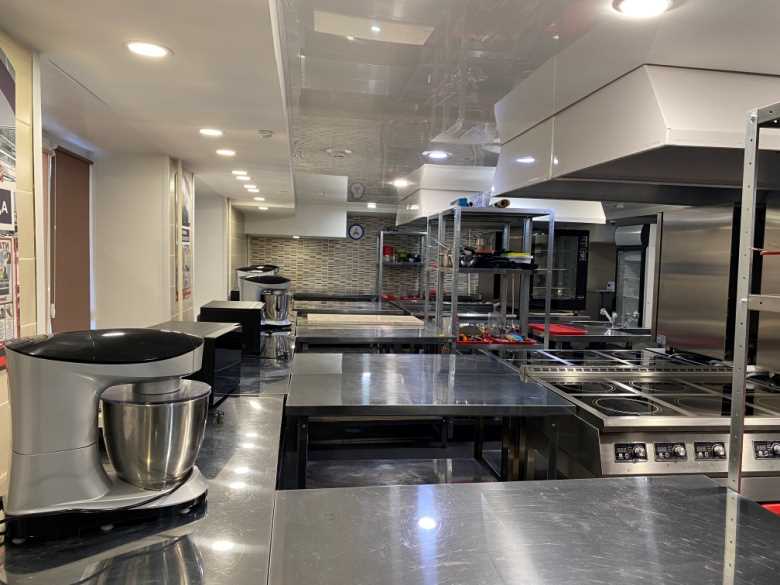 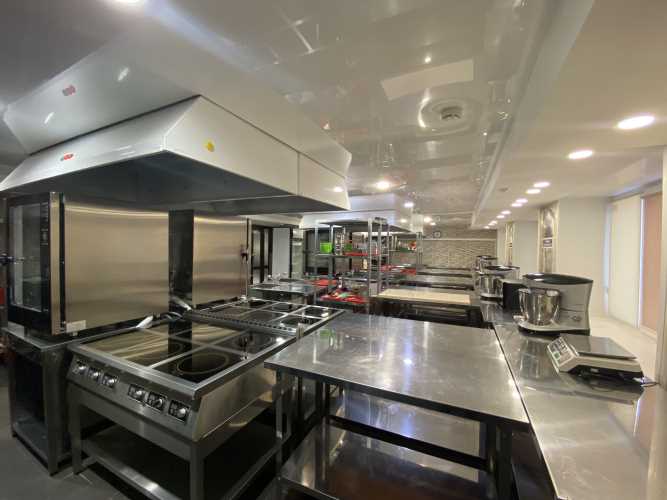 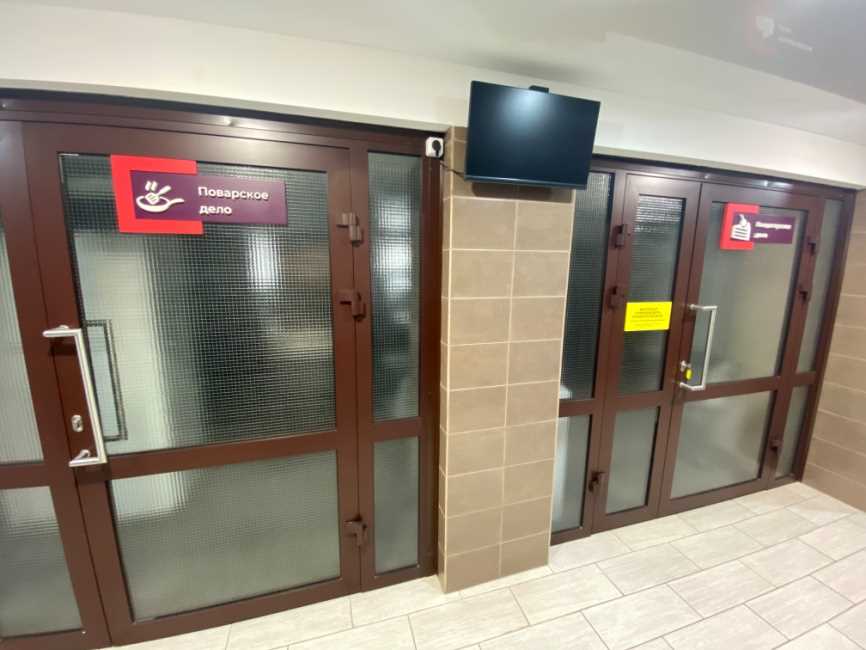 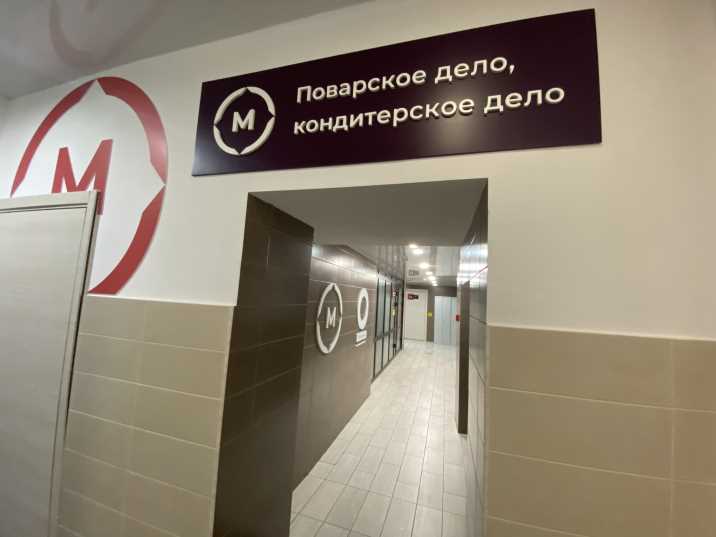 Повар, кондитер
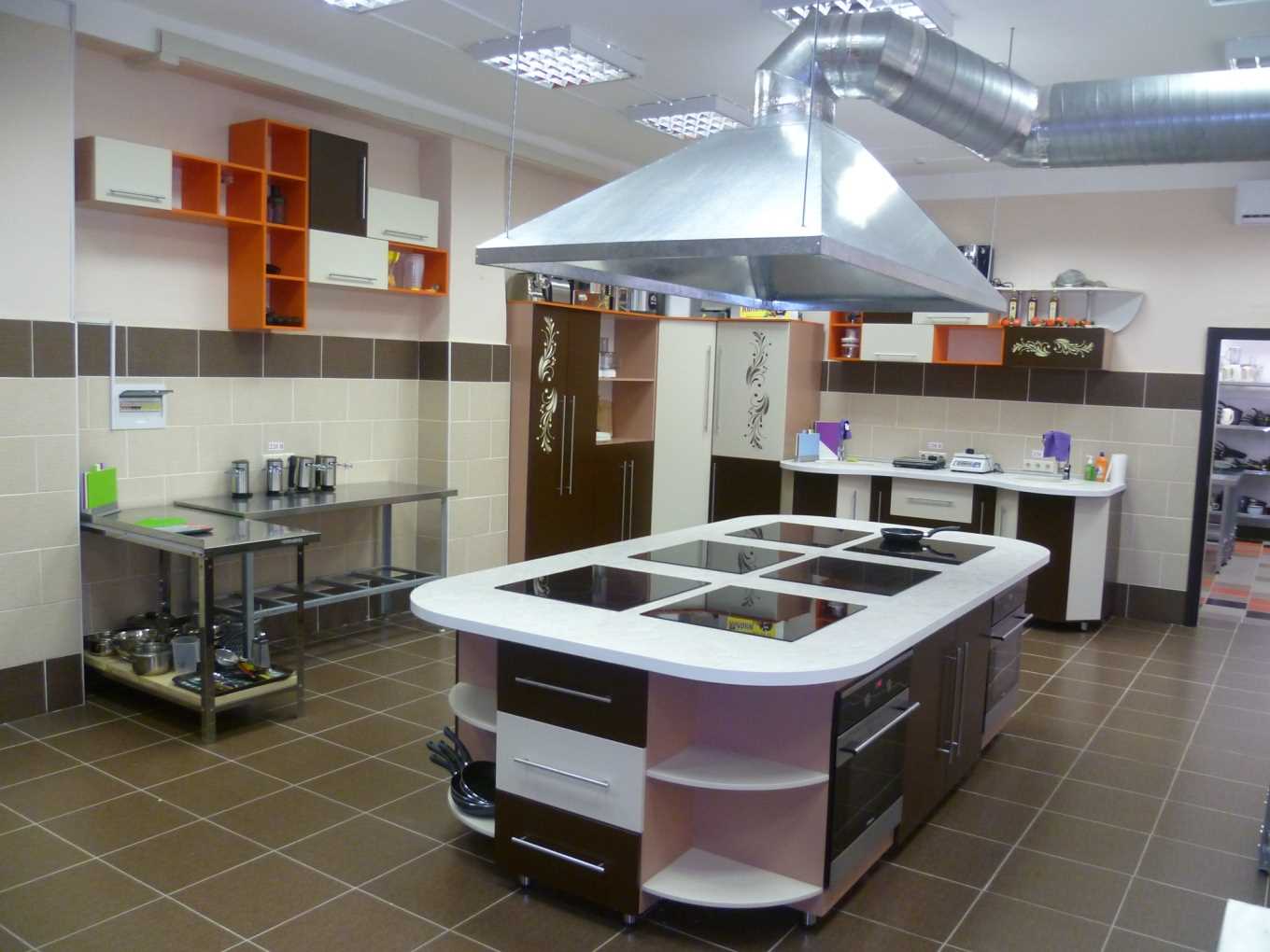 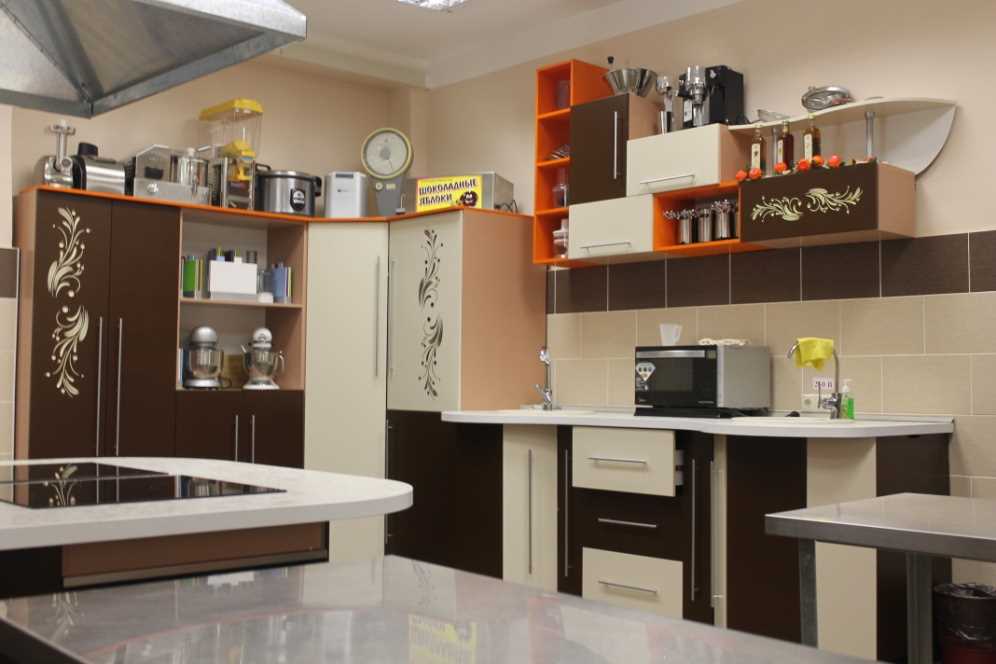 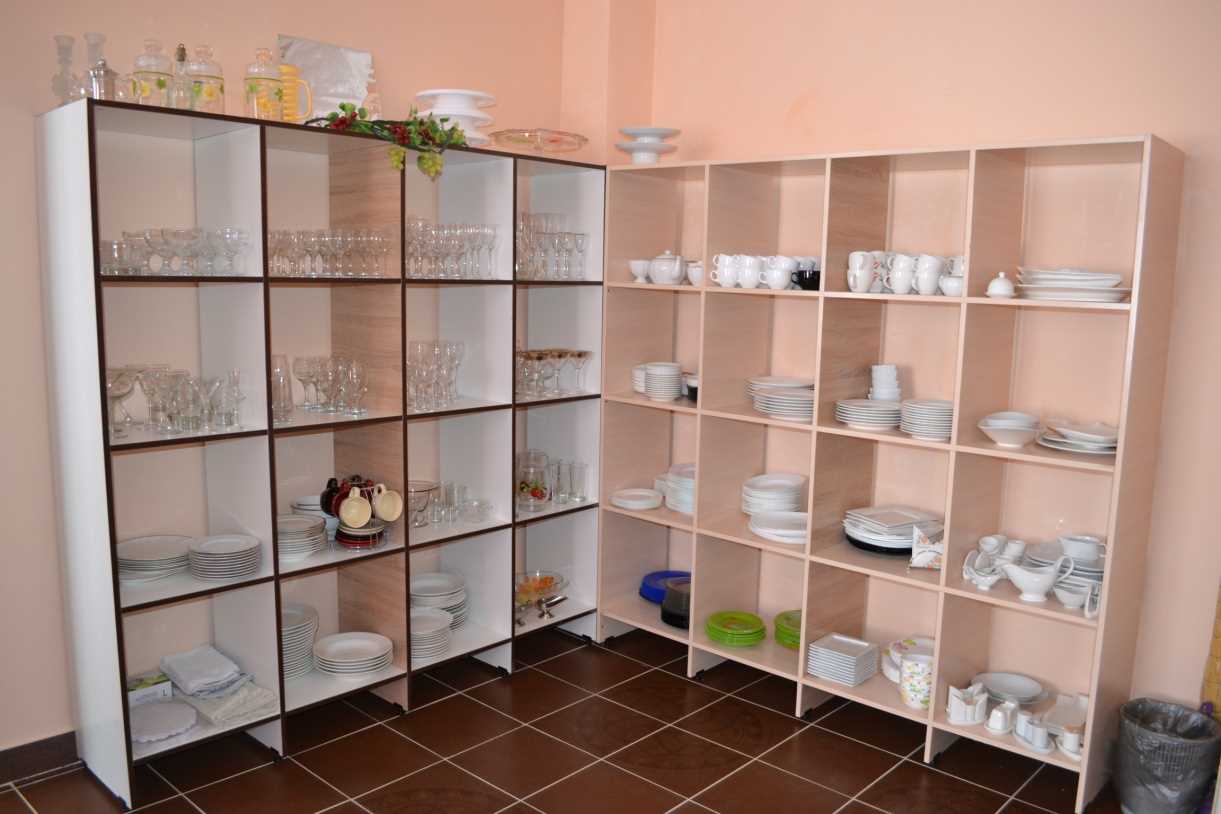 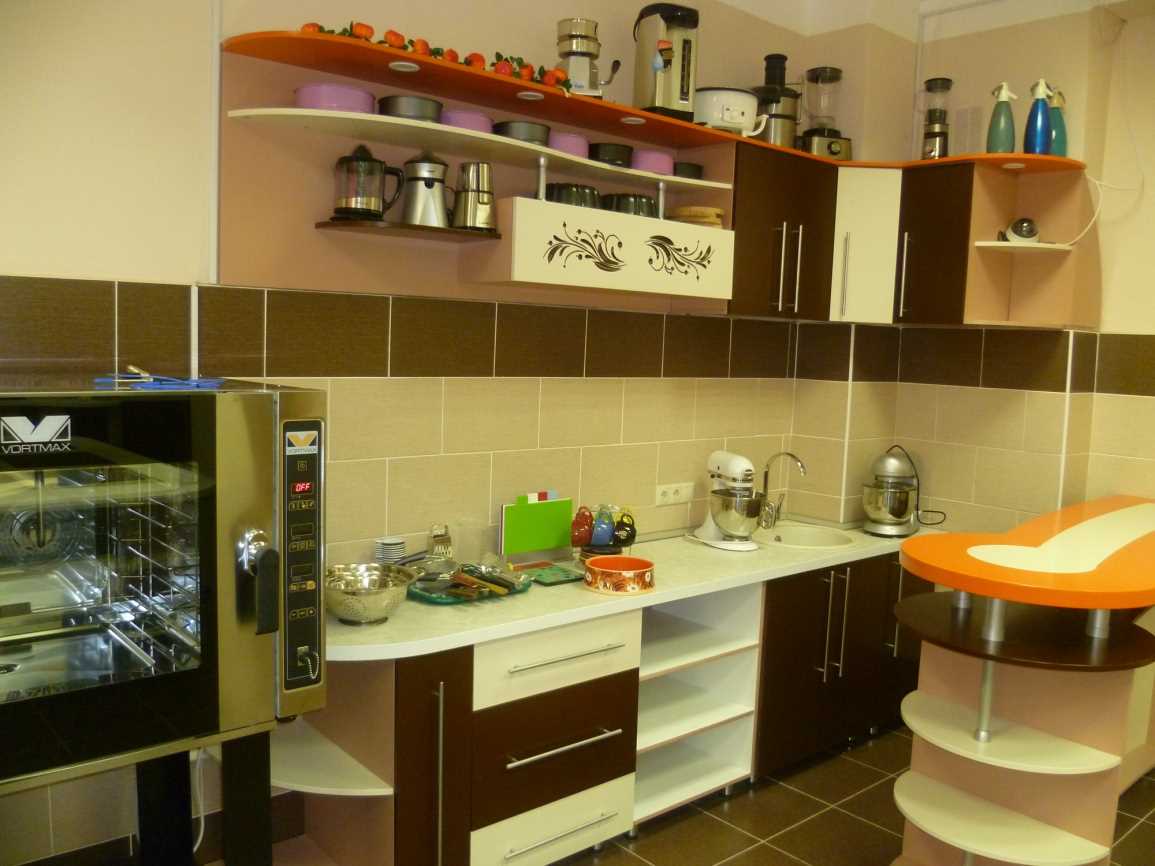 Туризм и гостеприимство
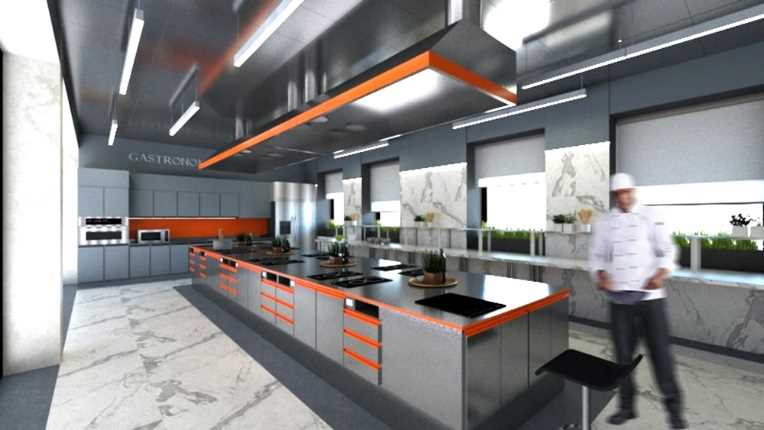 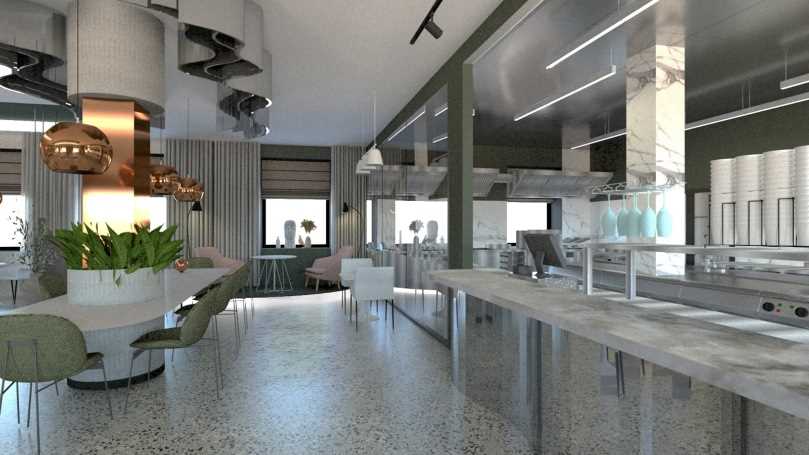 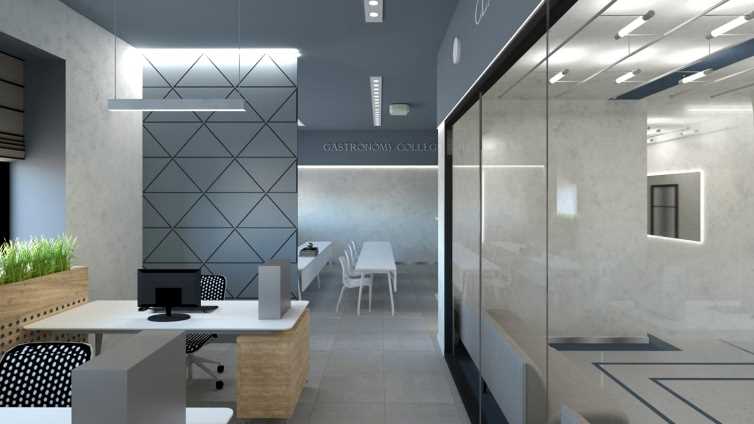 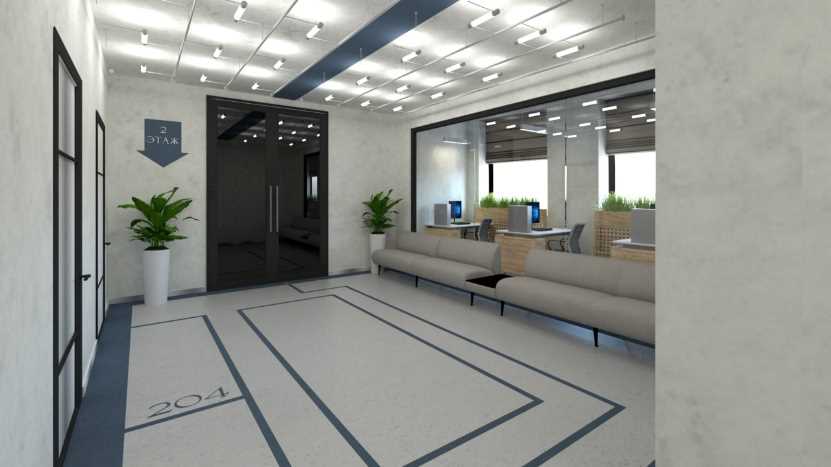 Торговое дело
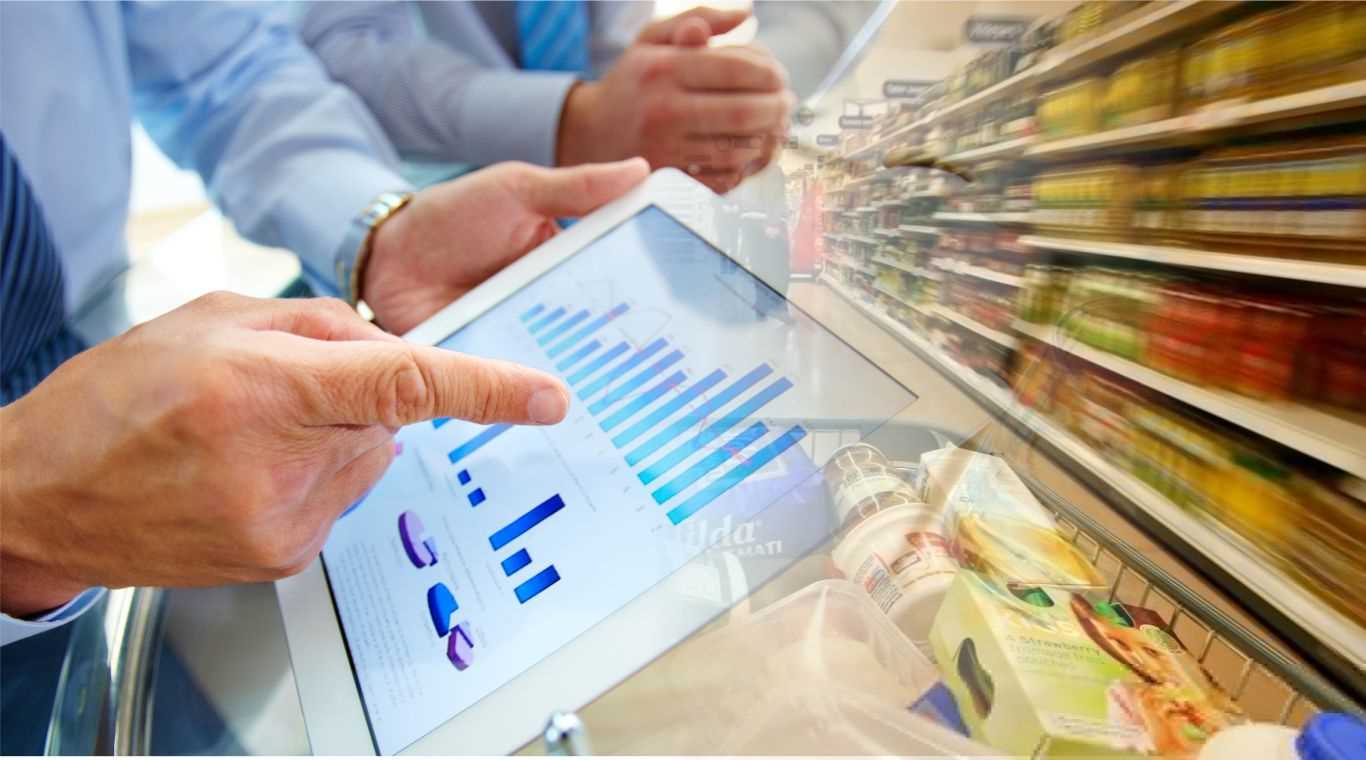 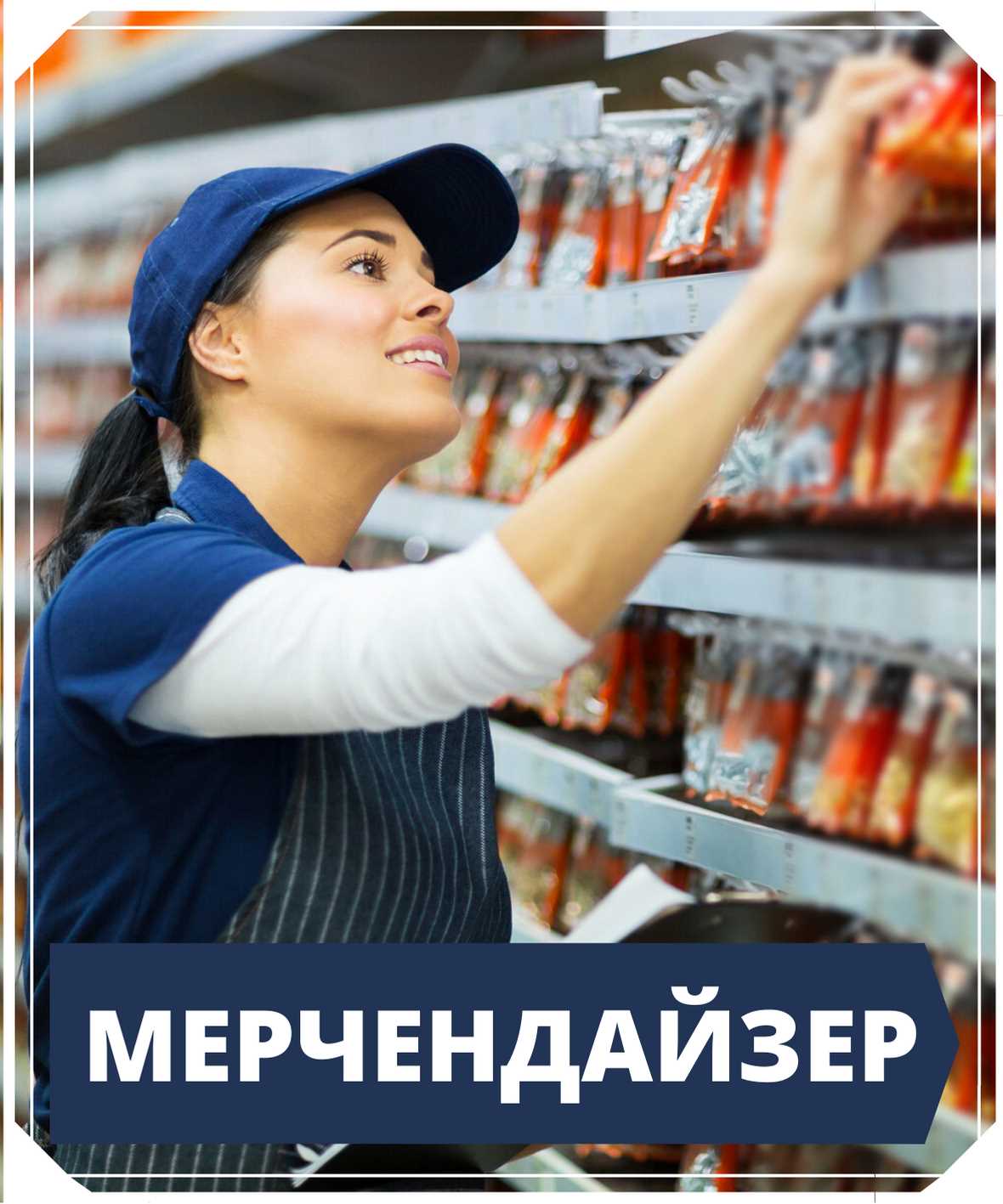 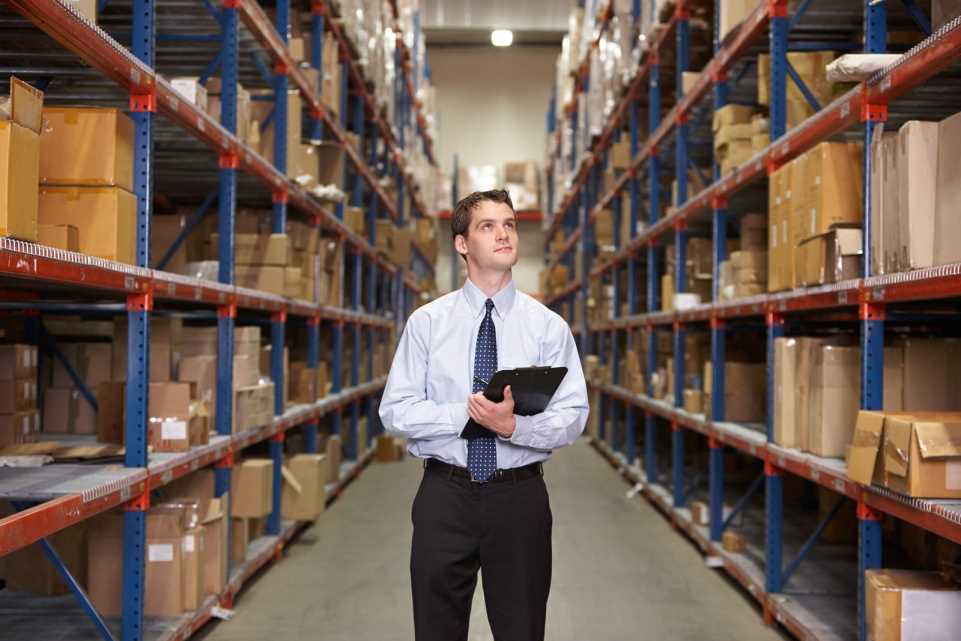 Информационные системы и программирование
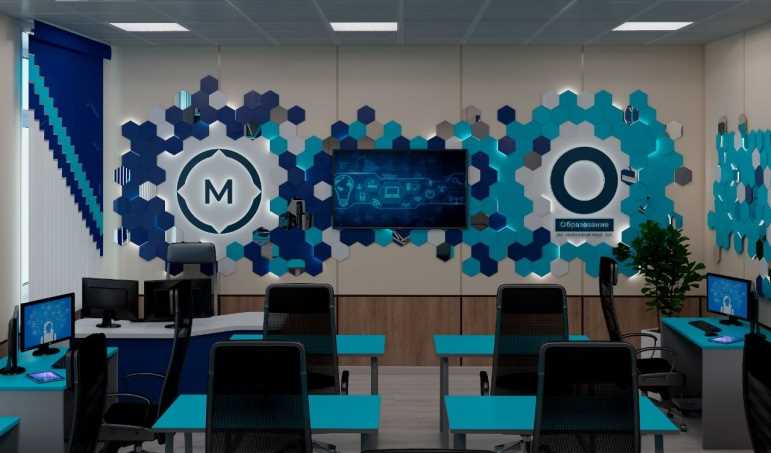 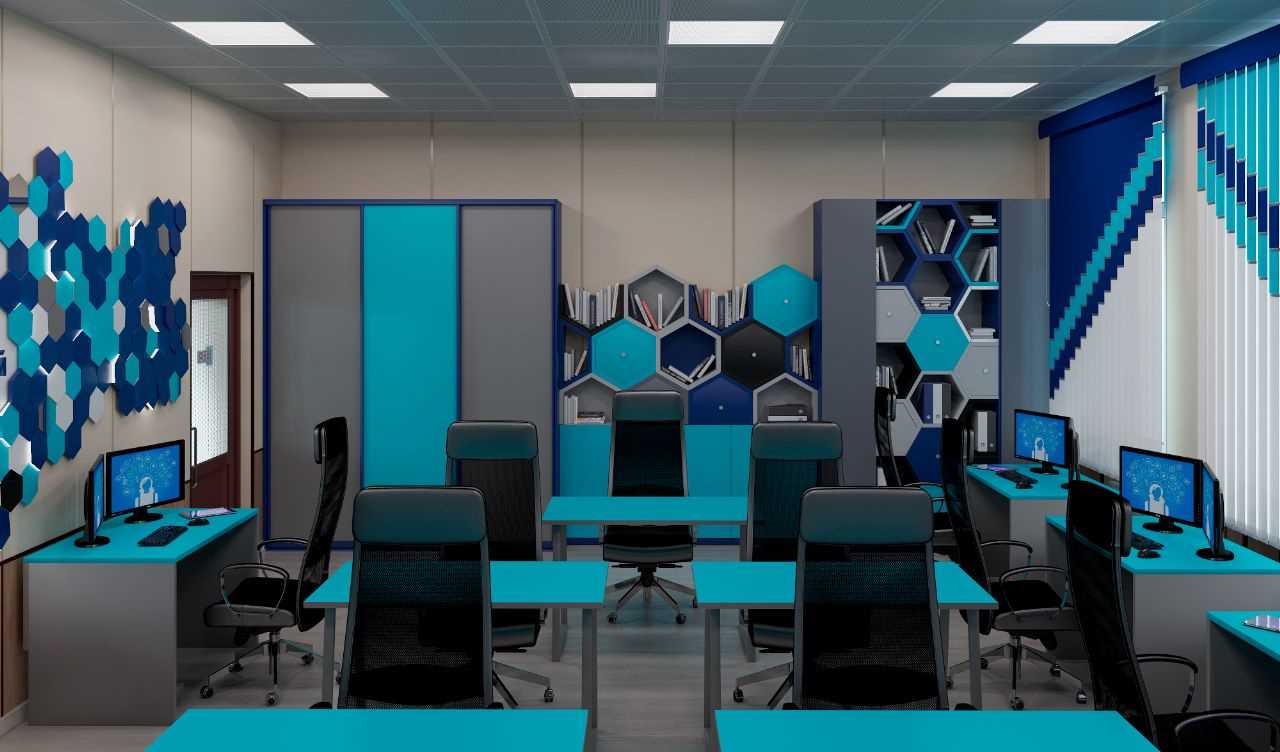 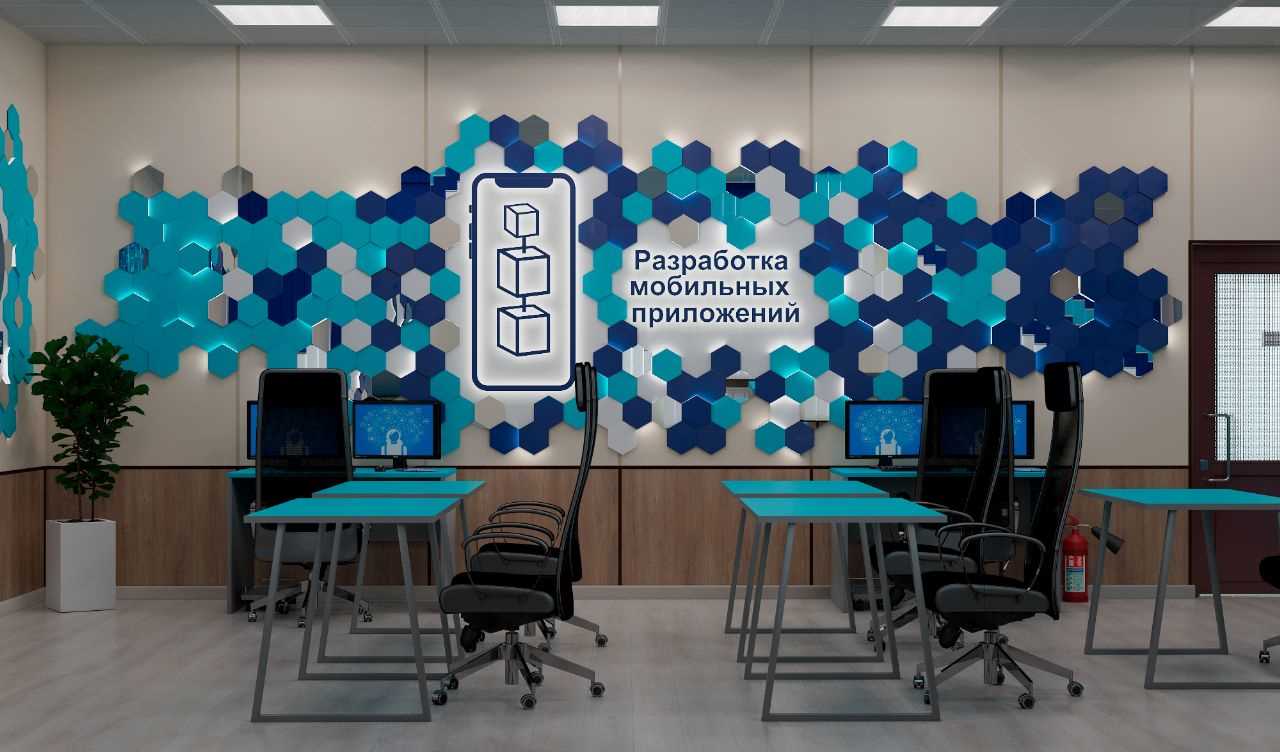 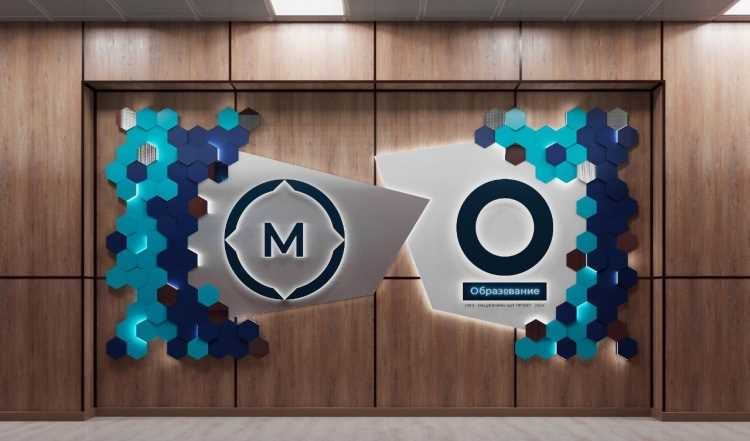 Технологии индустрии красоты
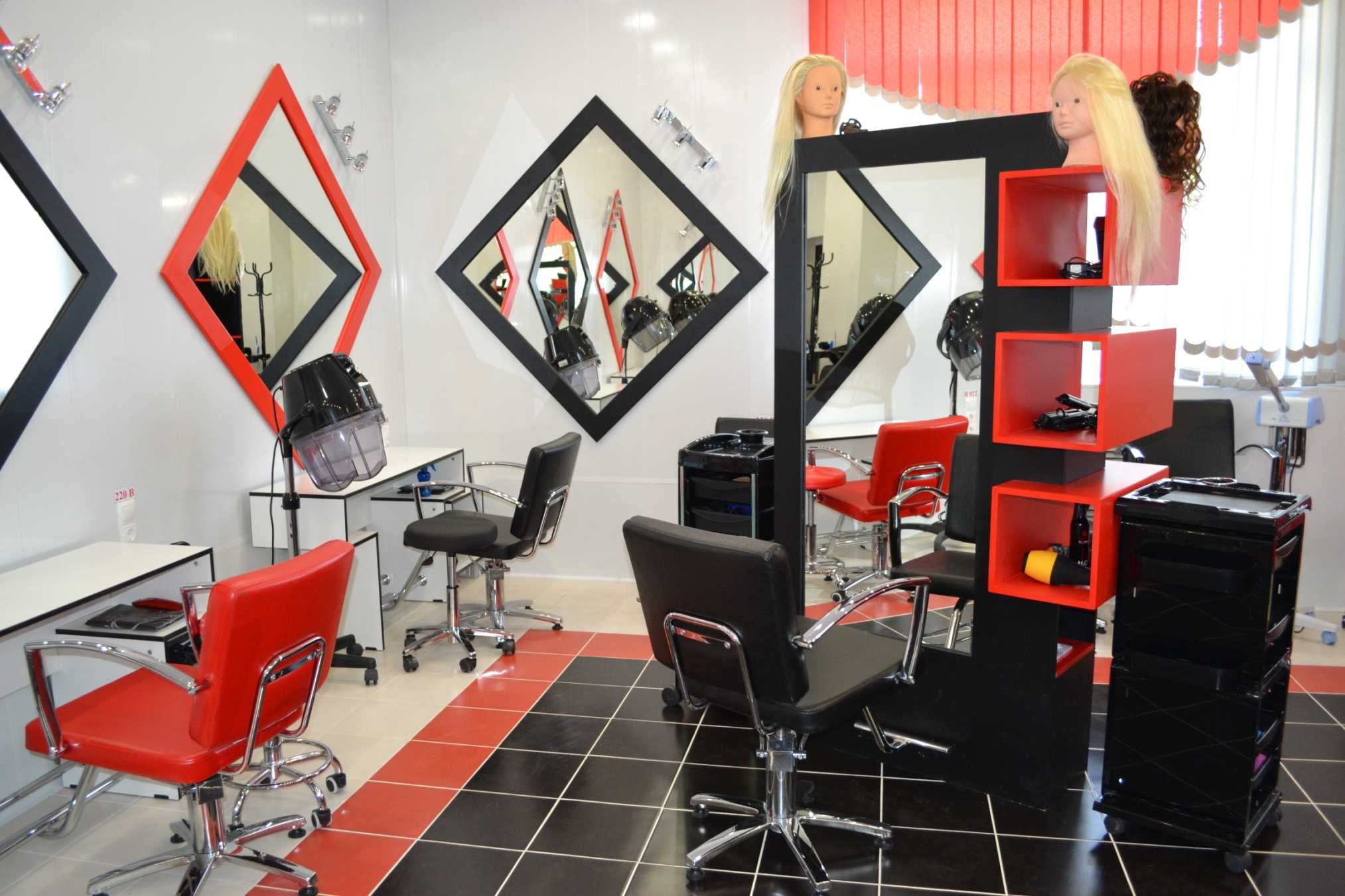 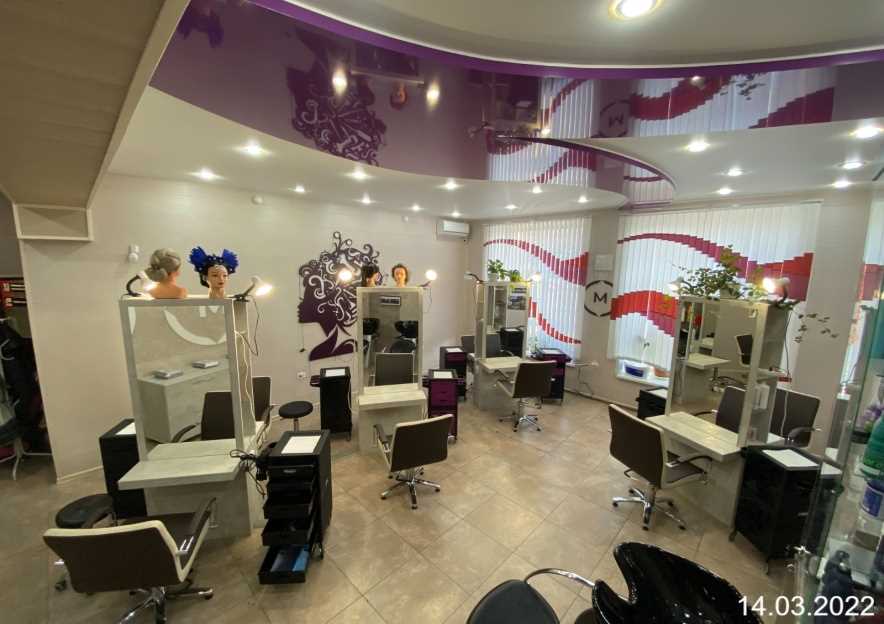 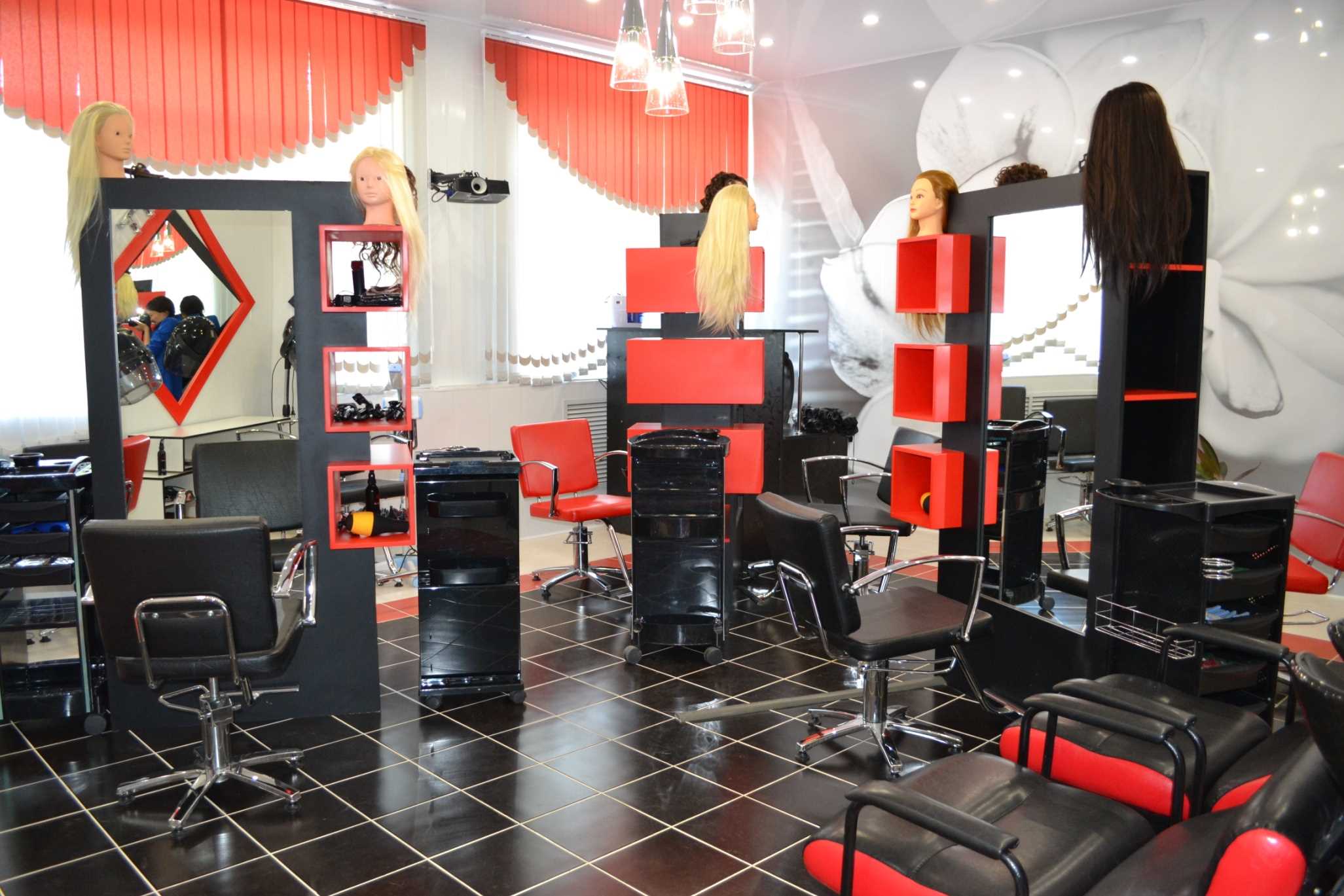 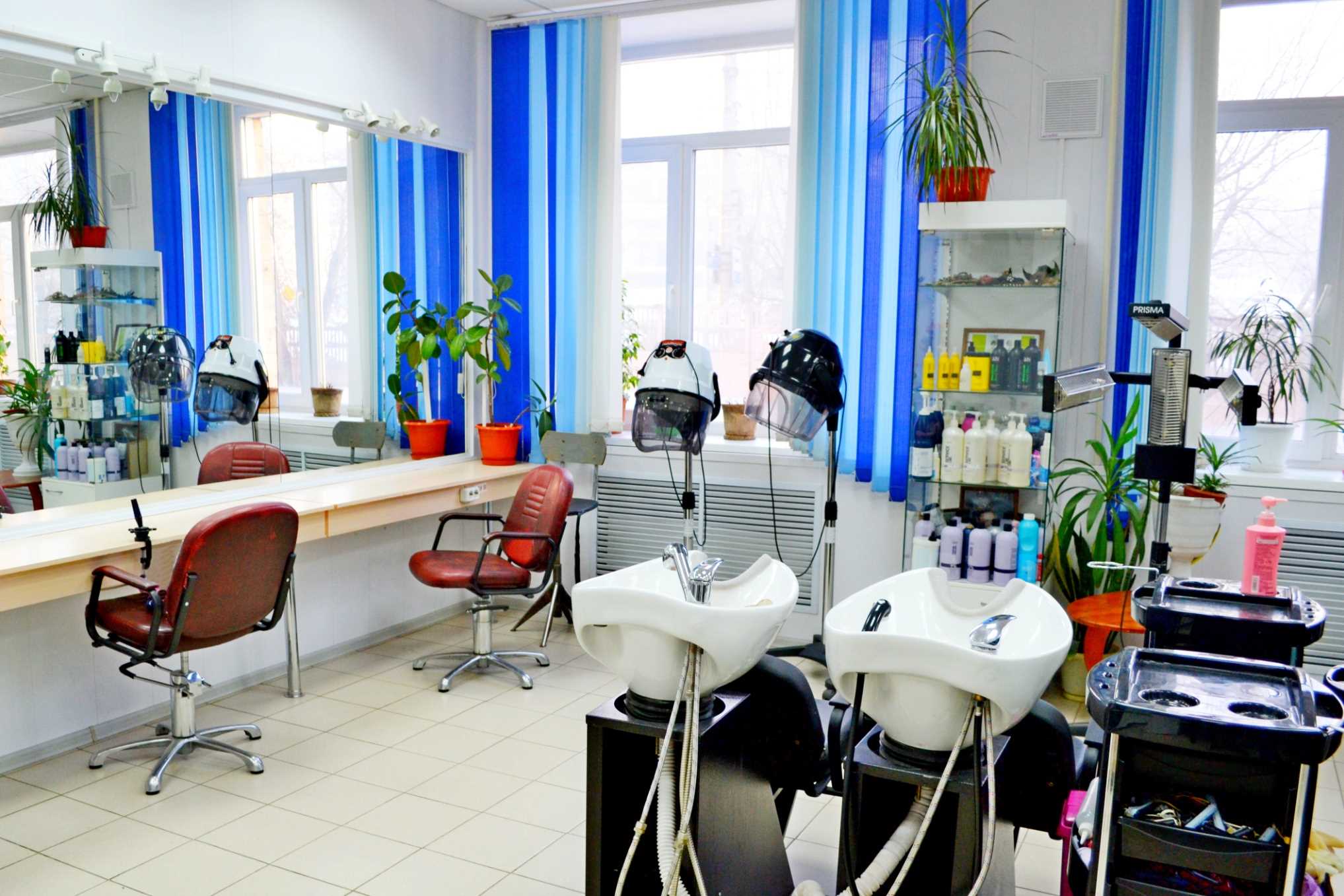 Мастер отделочных строительных и декоративных работ
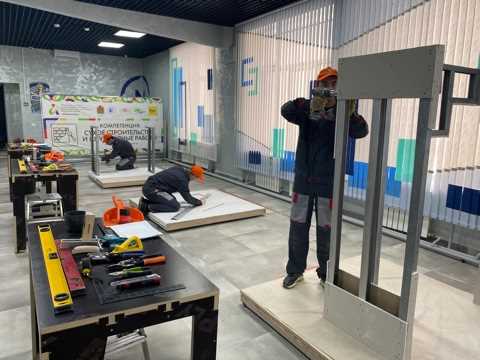 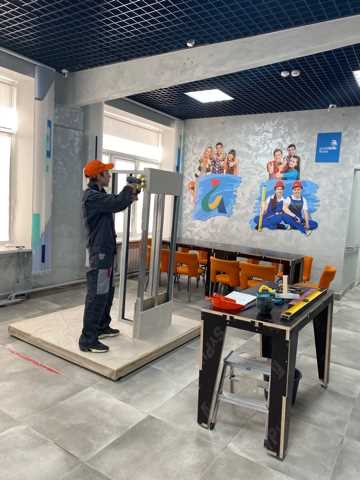 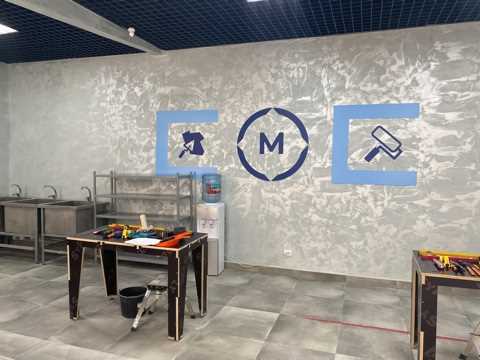 Мастер по ремонту и обслуживанию автомобилей
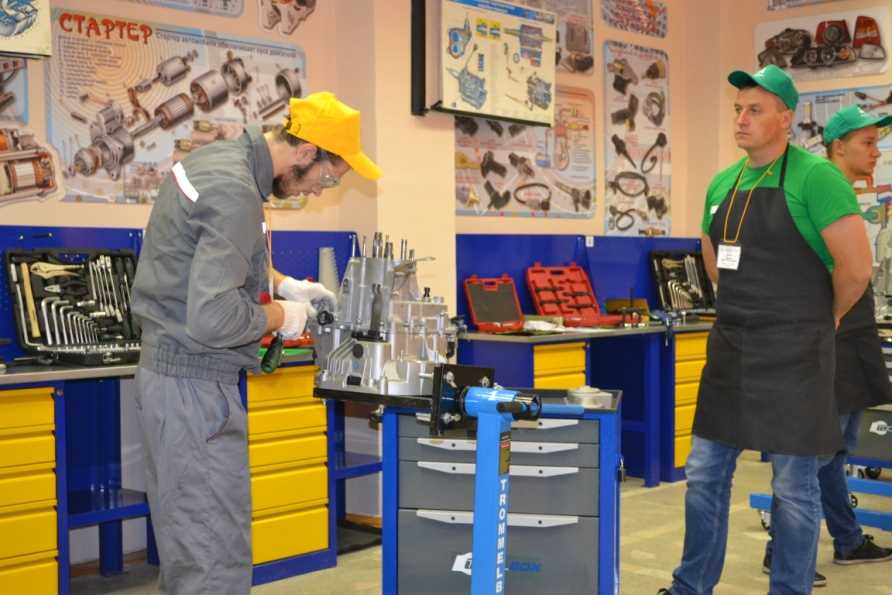 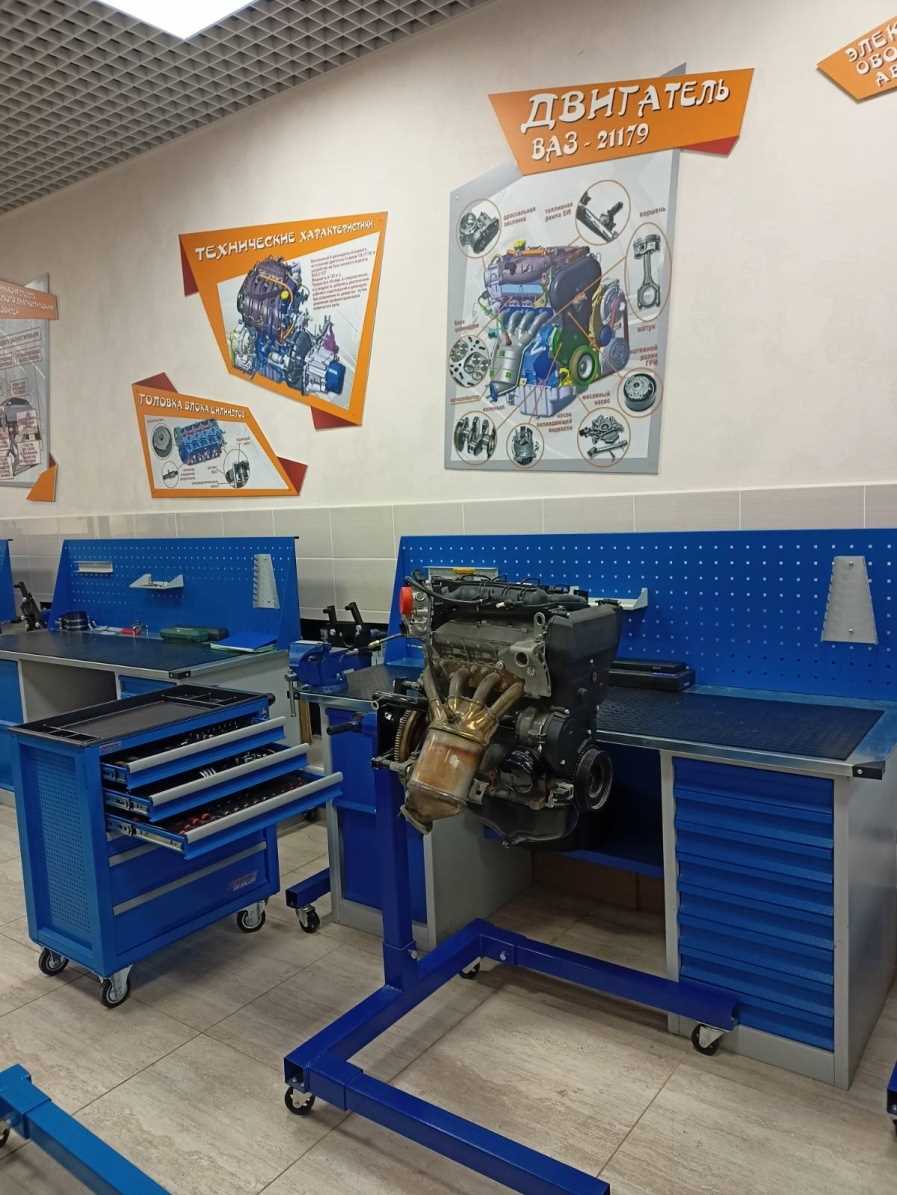 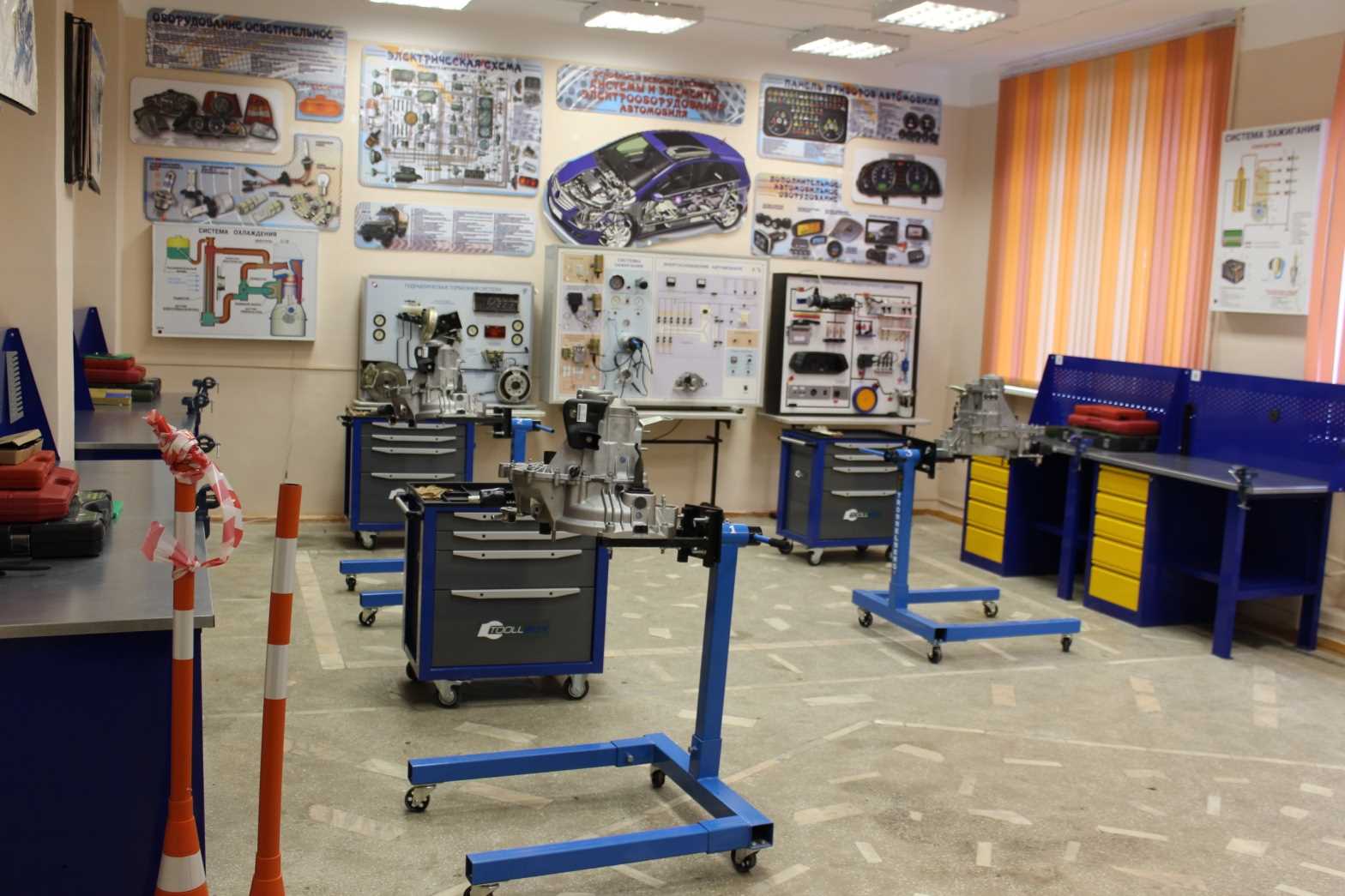 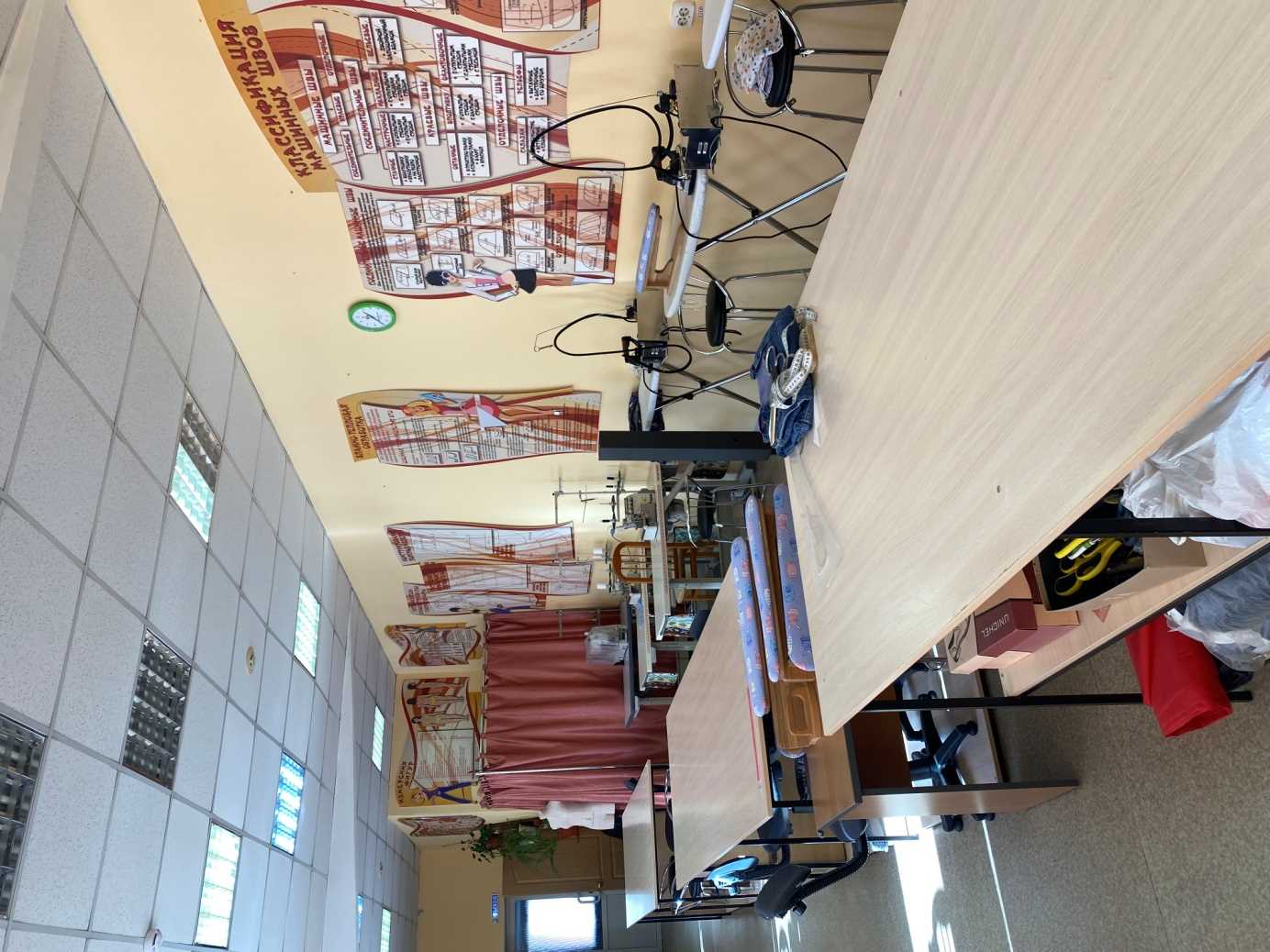 Швея
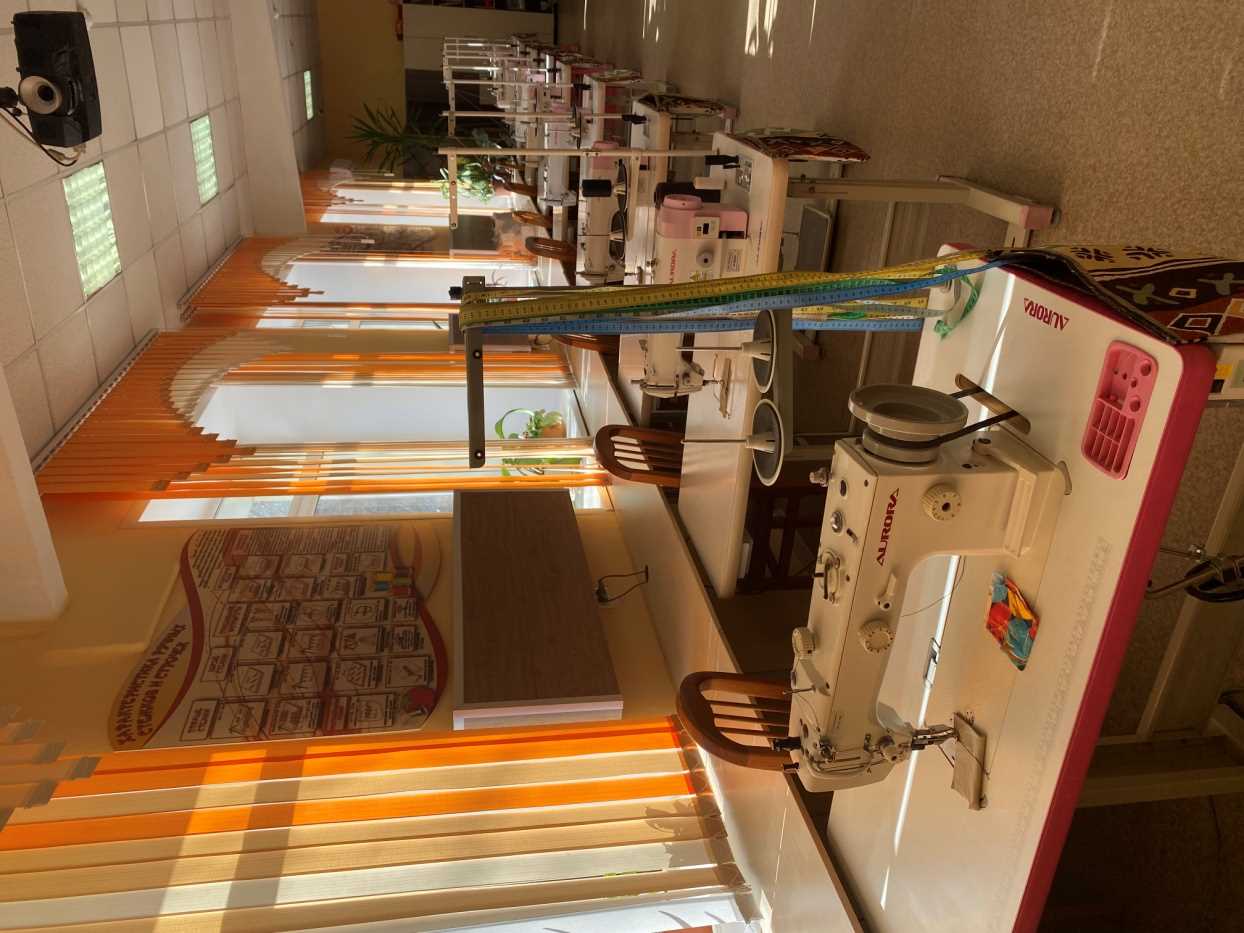 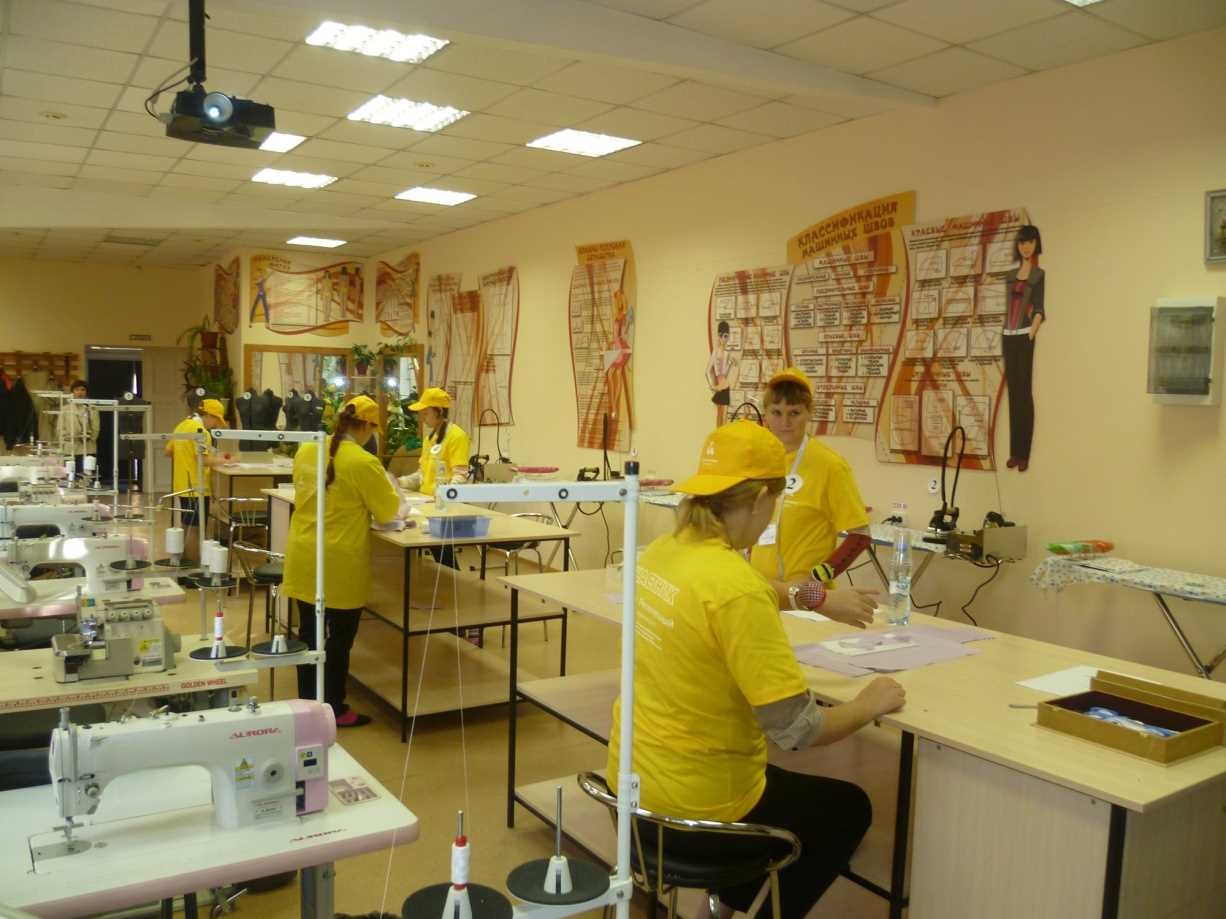 Слесарь по ремонту автомобилей
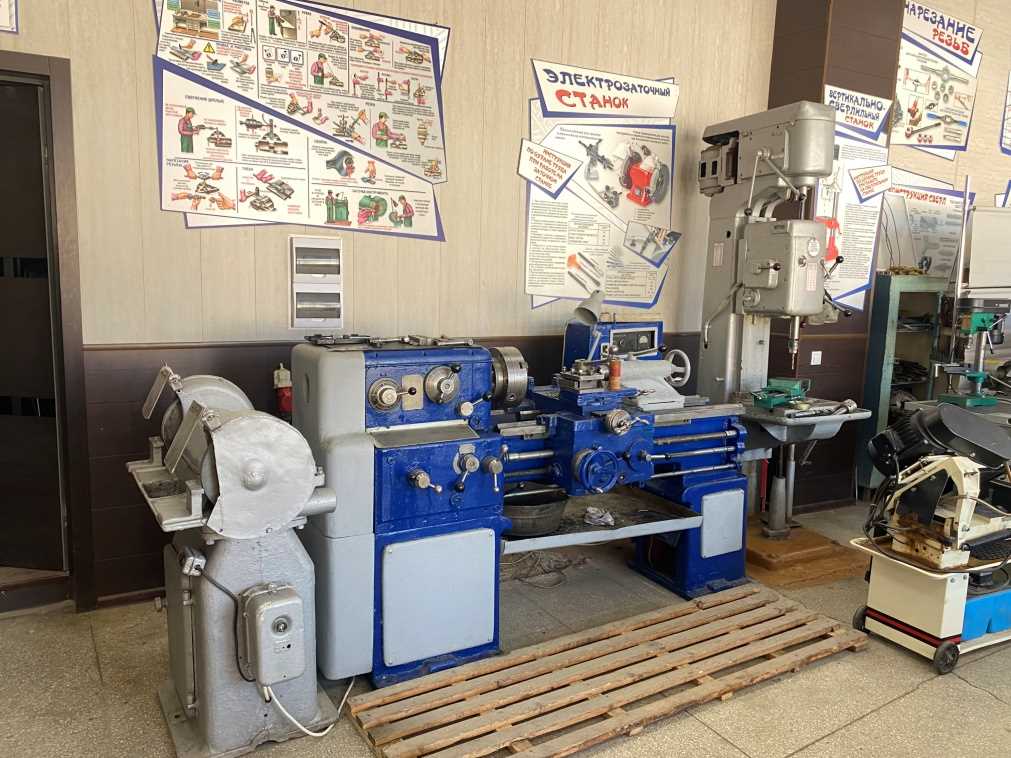 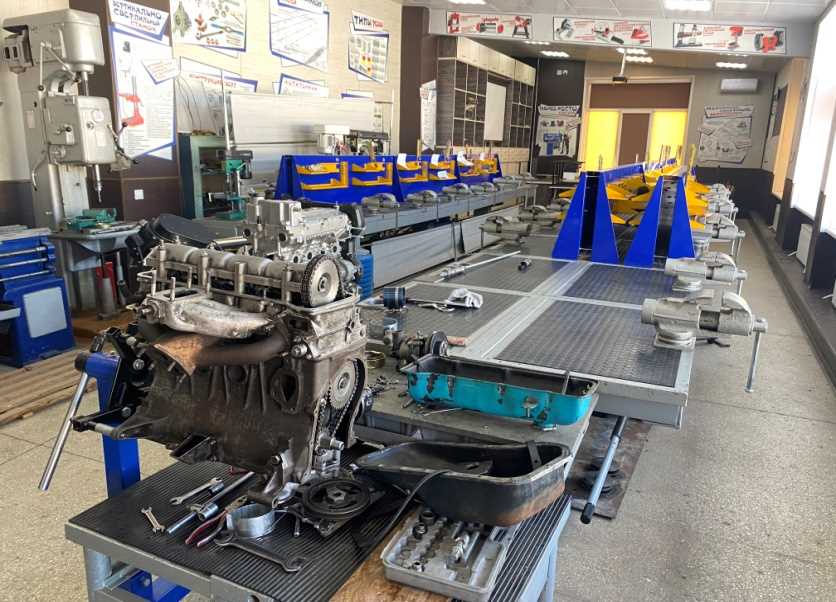 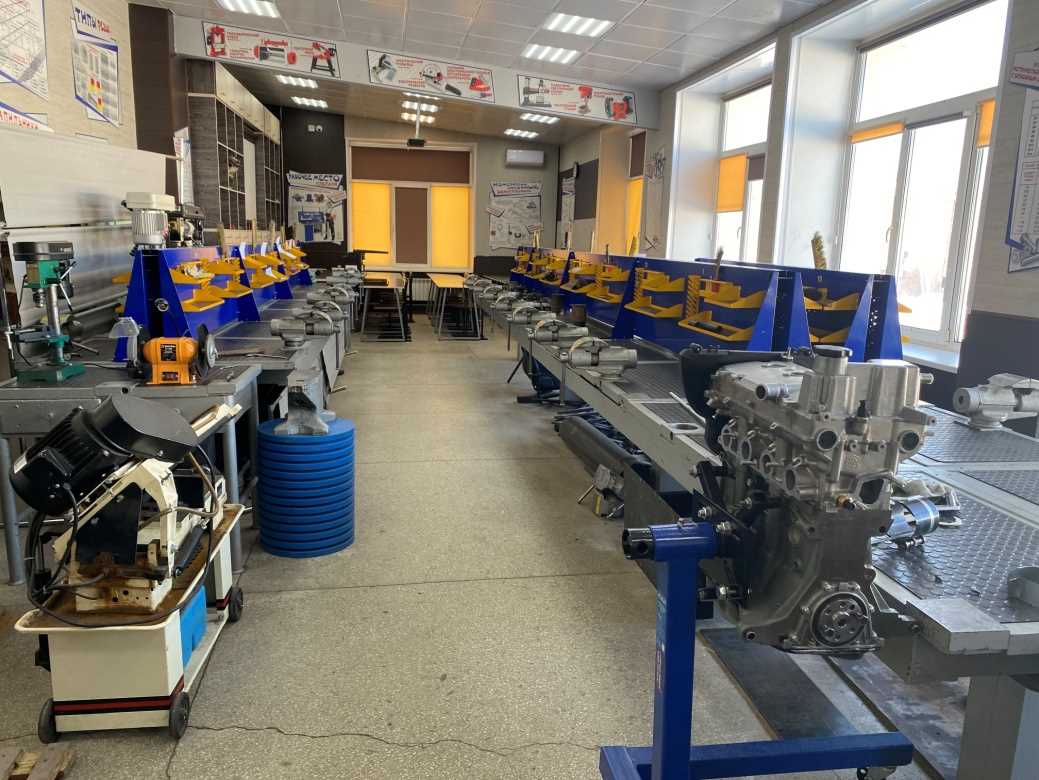 Штукатур
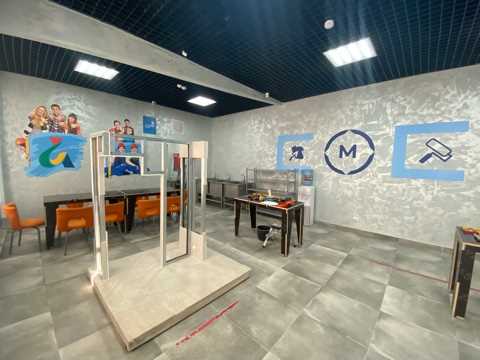 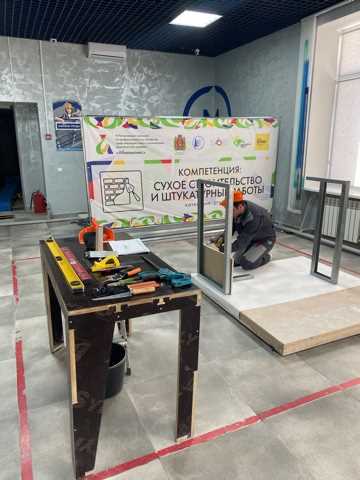 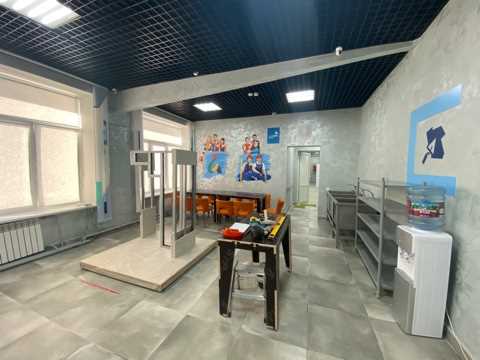 Комната психологической разгрузки
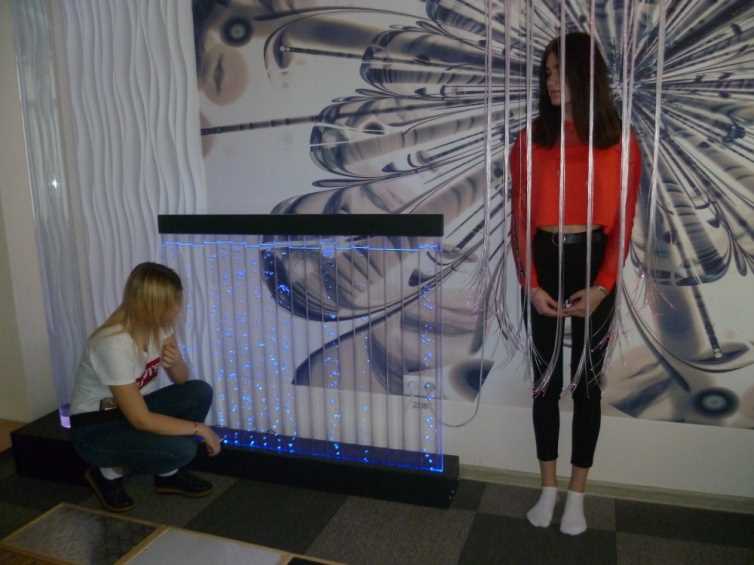 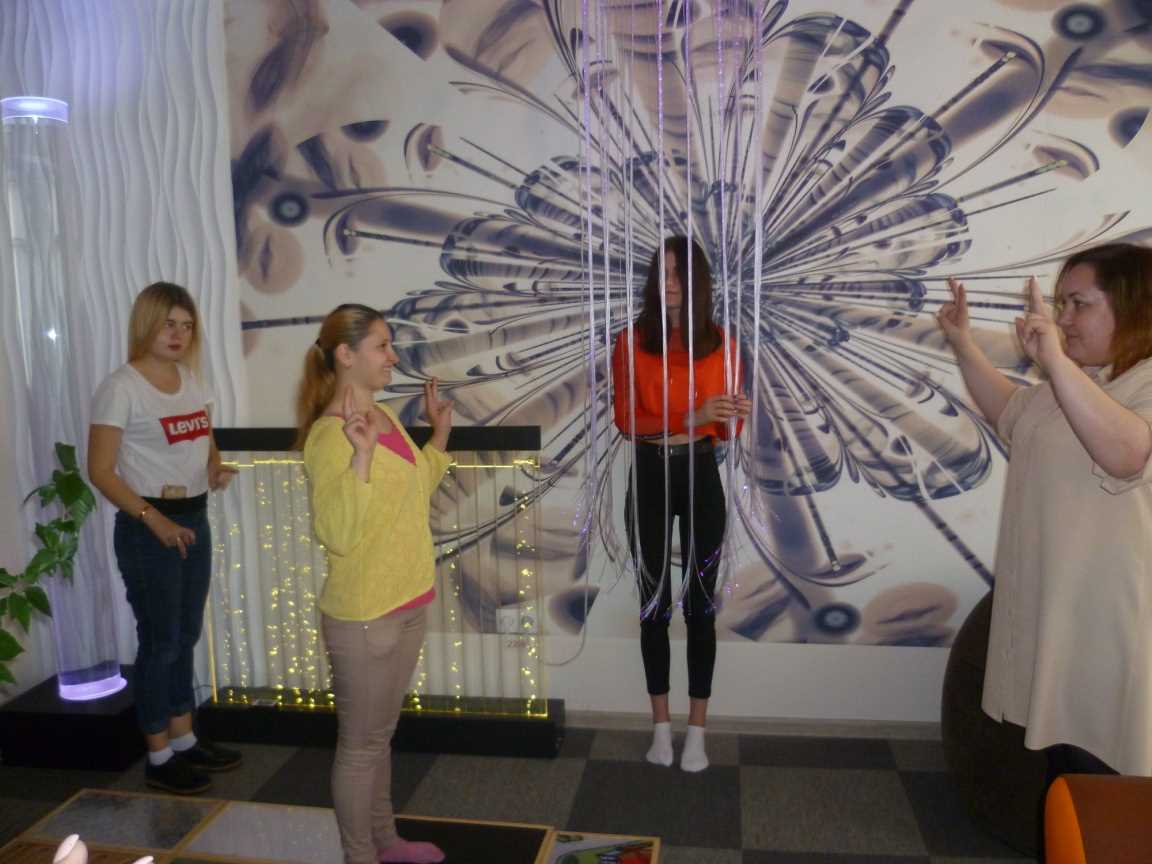 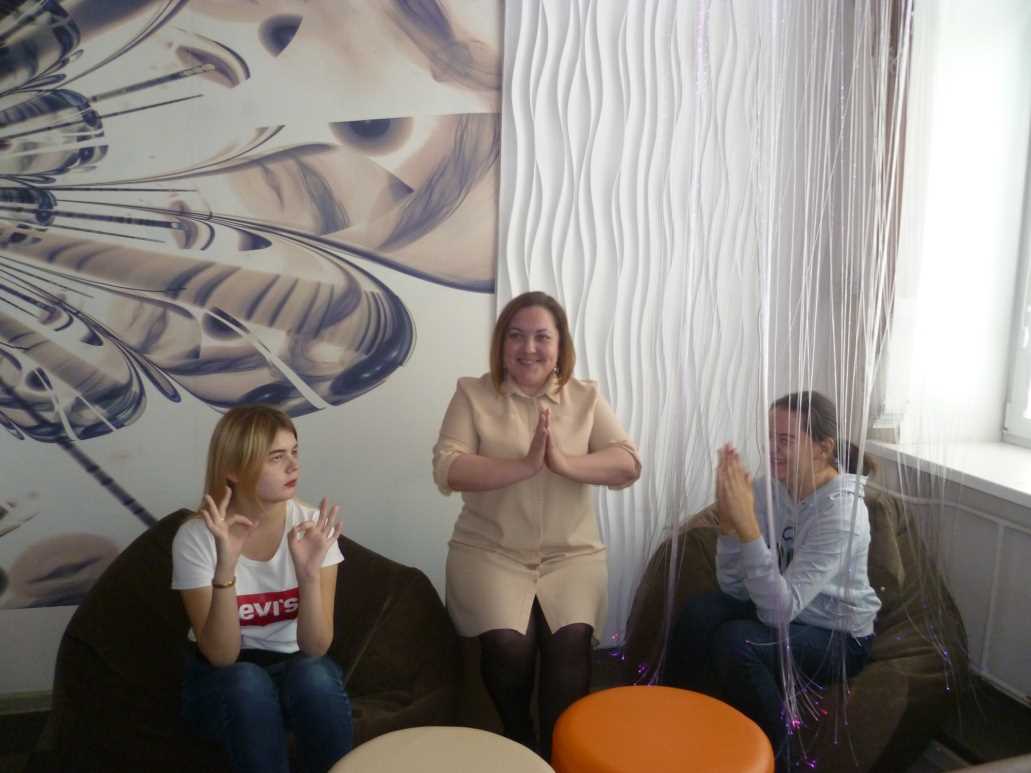 БИБЛИОТЕЧНЫЙ ЦЕНТР
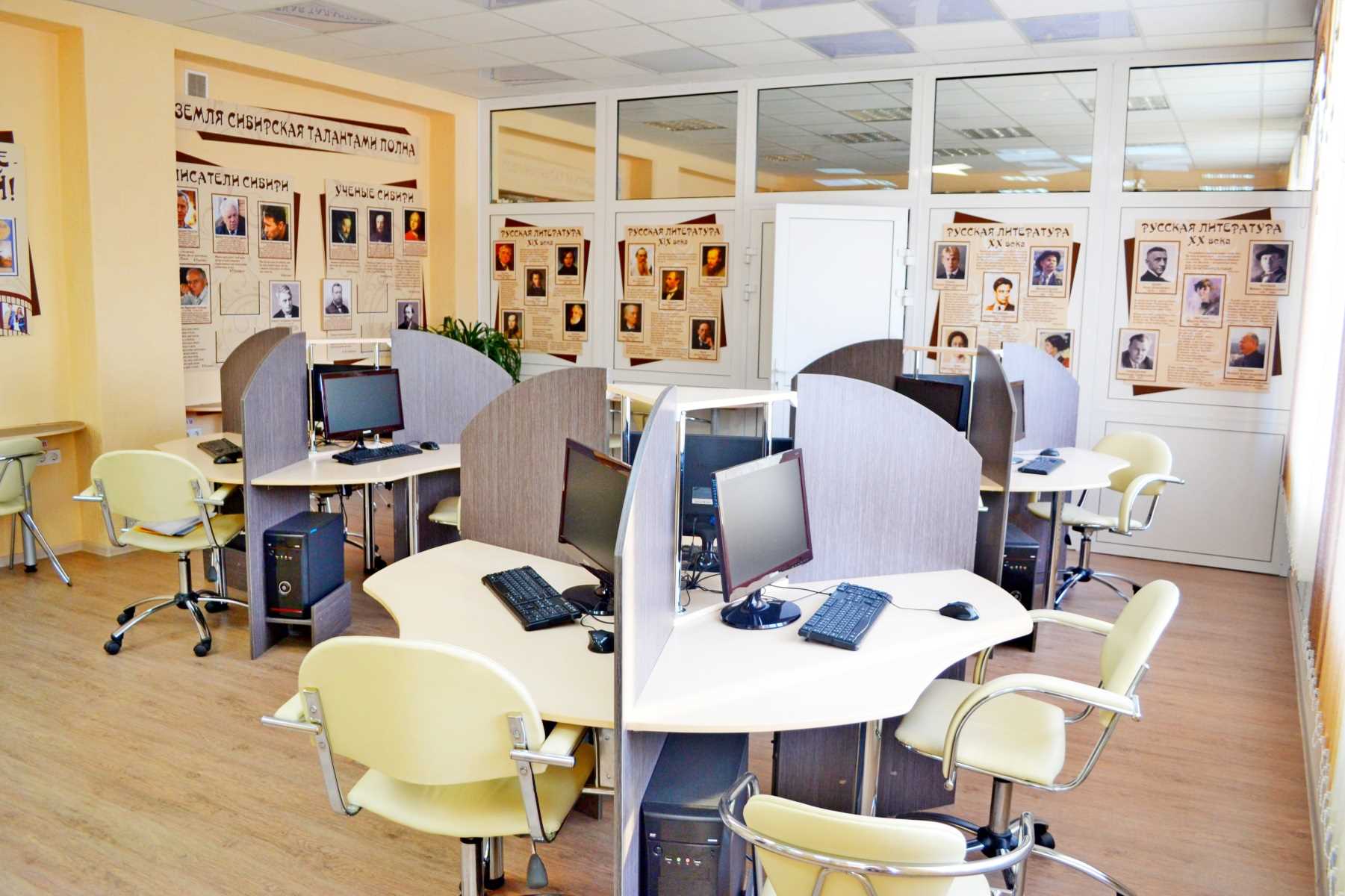 Учись!
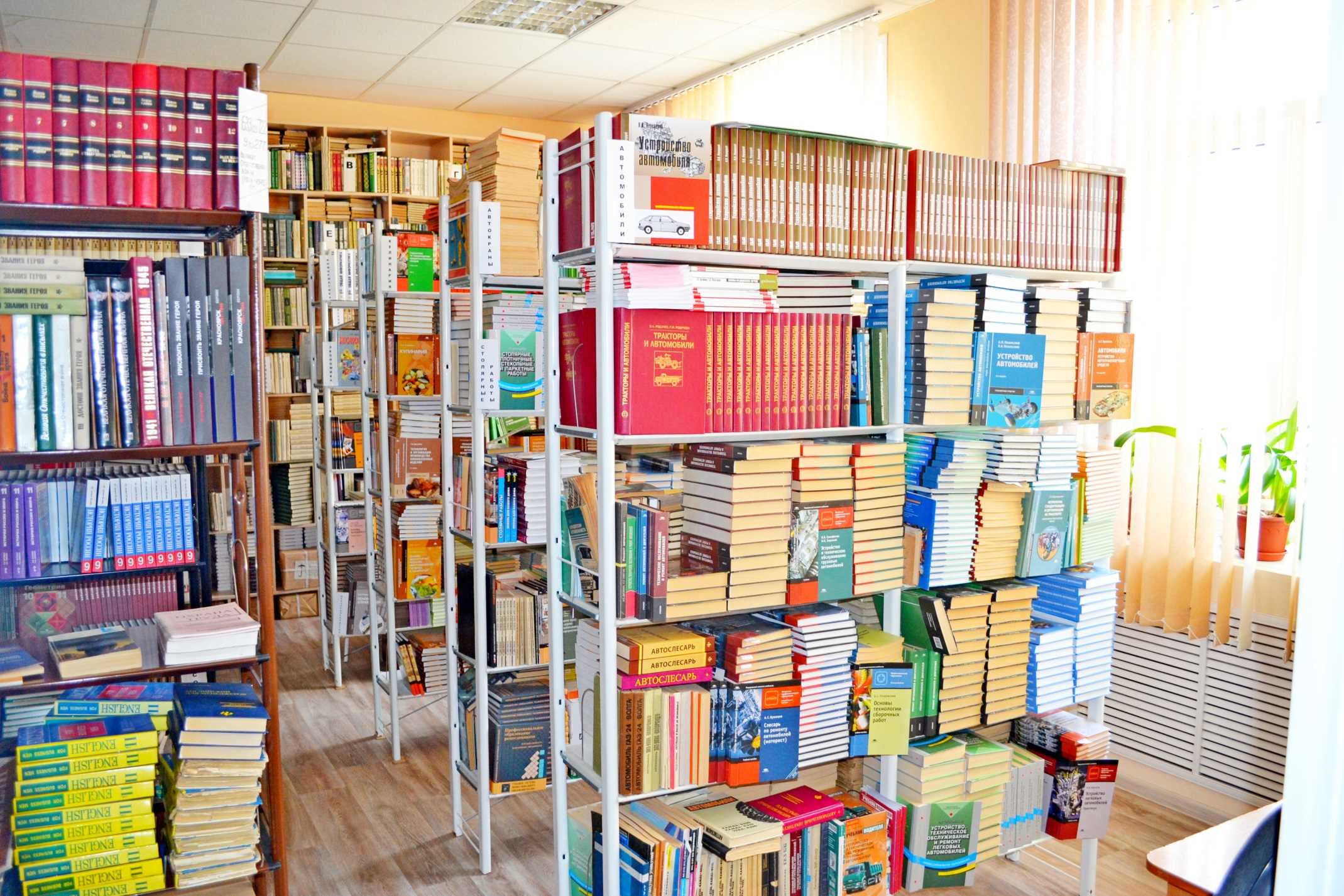 Отдыхай с умом:)
Комната для изучения навыков стрельбы: ТИР
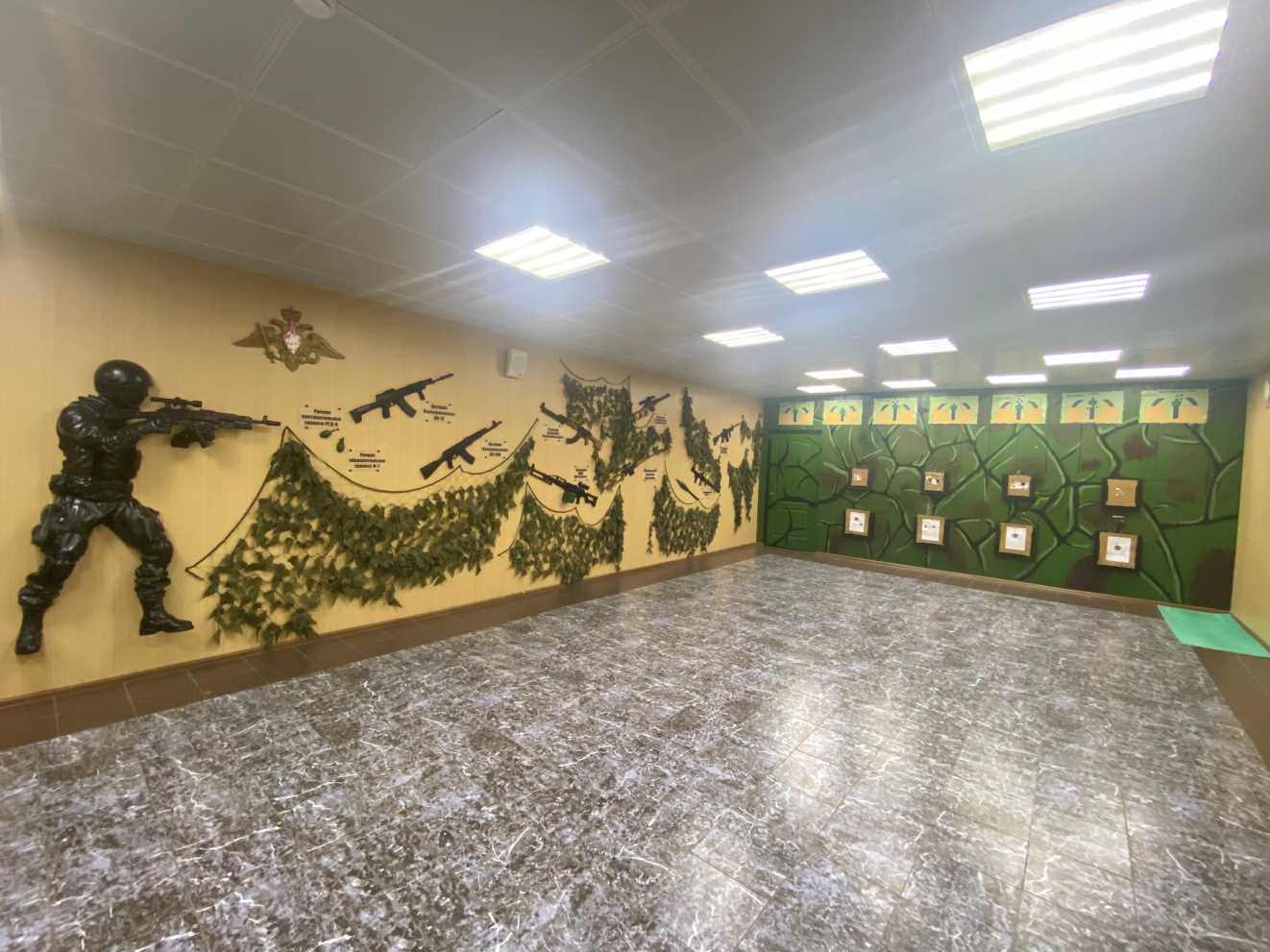 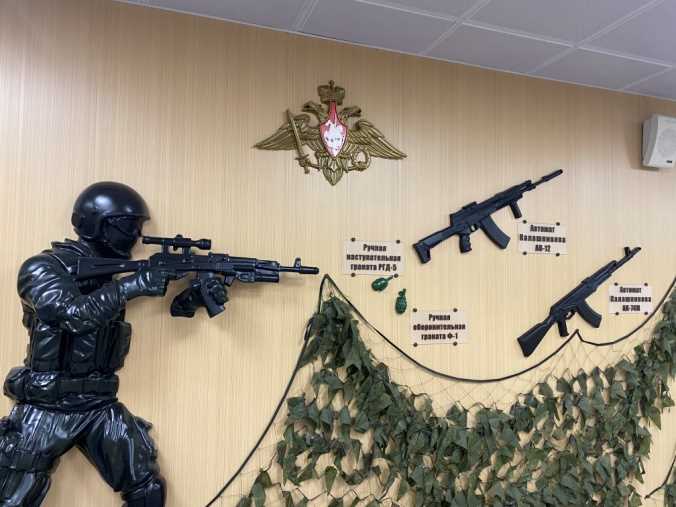 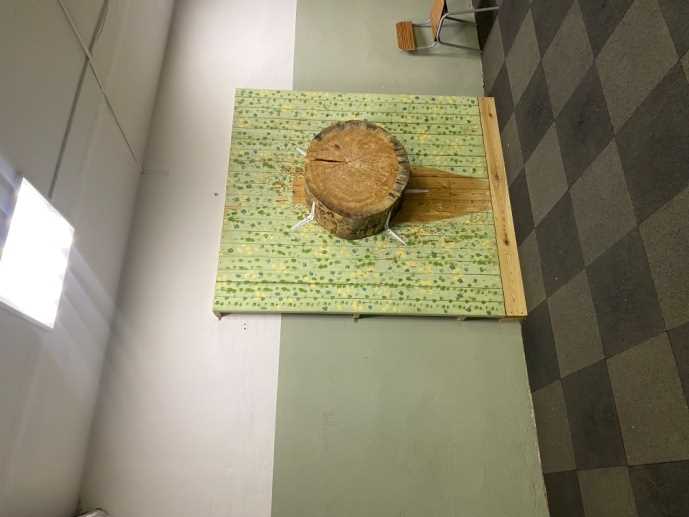 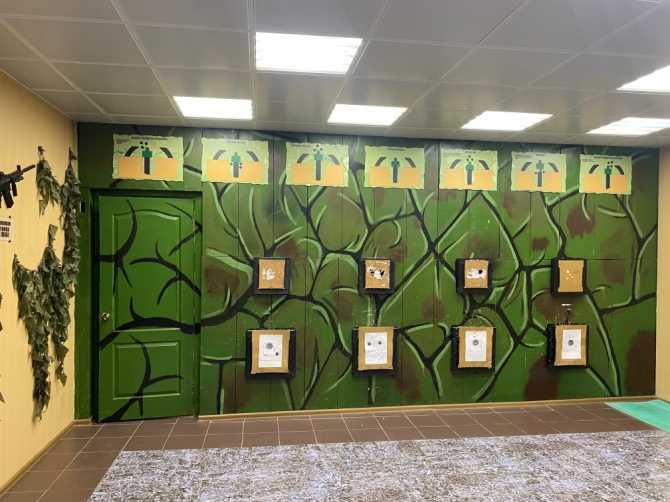 ТРЕНАЖЕРНЫЙ ЗАЛ
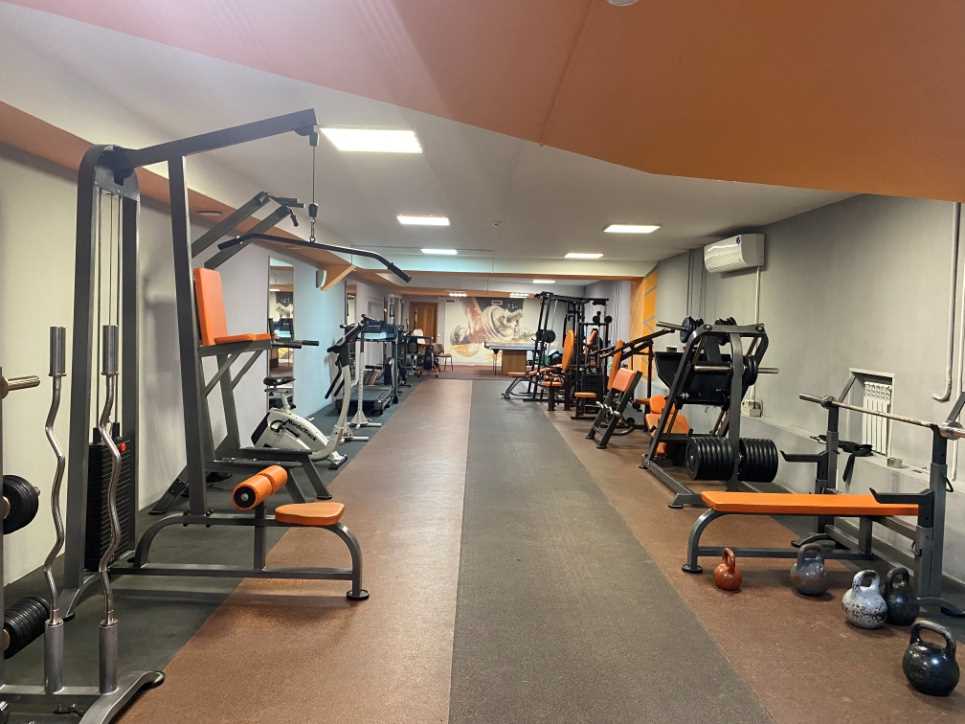 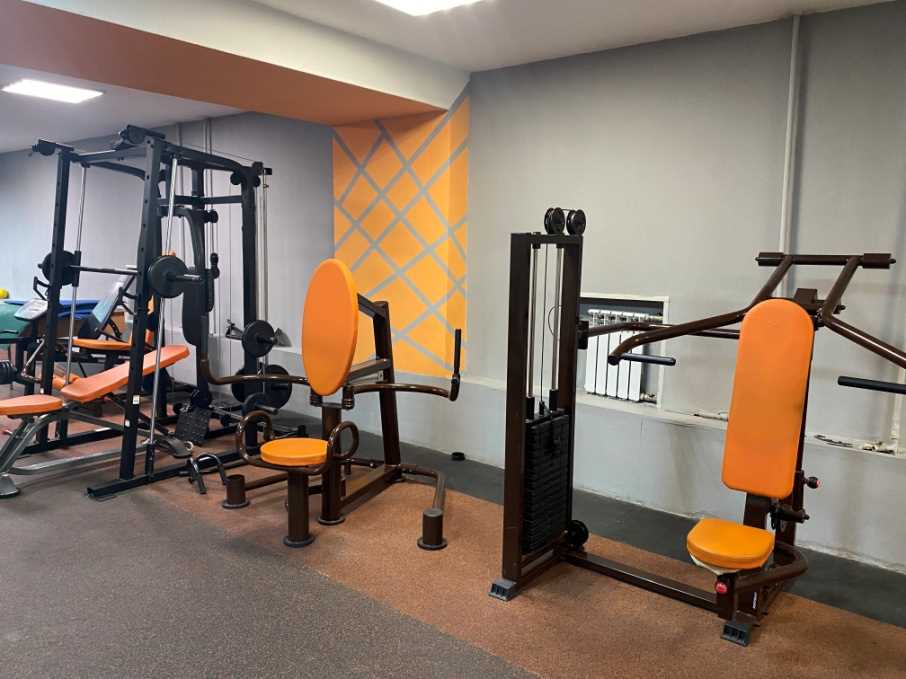 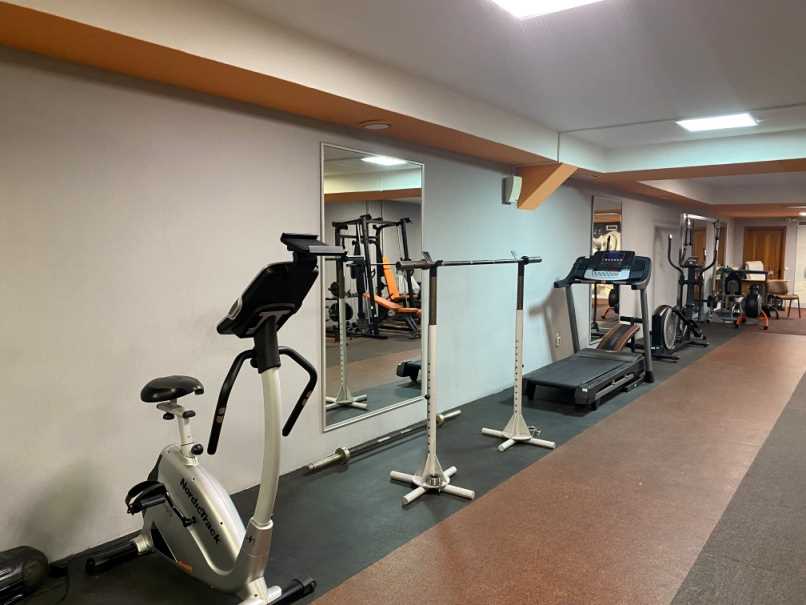 АКТОВЫЙ ЗАЛ
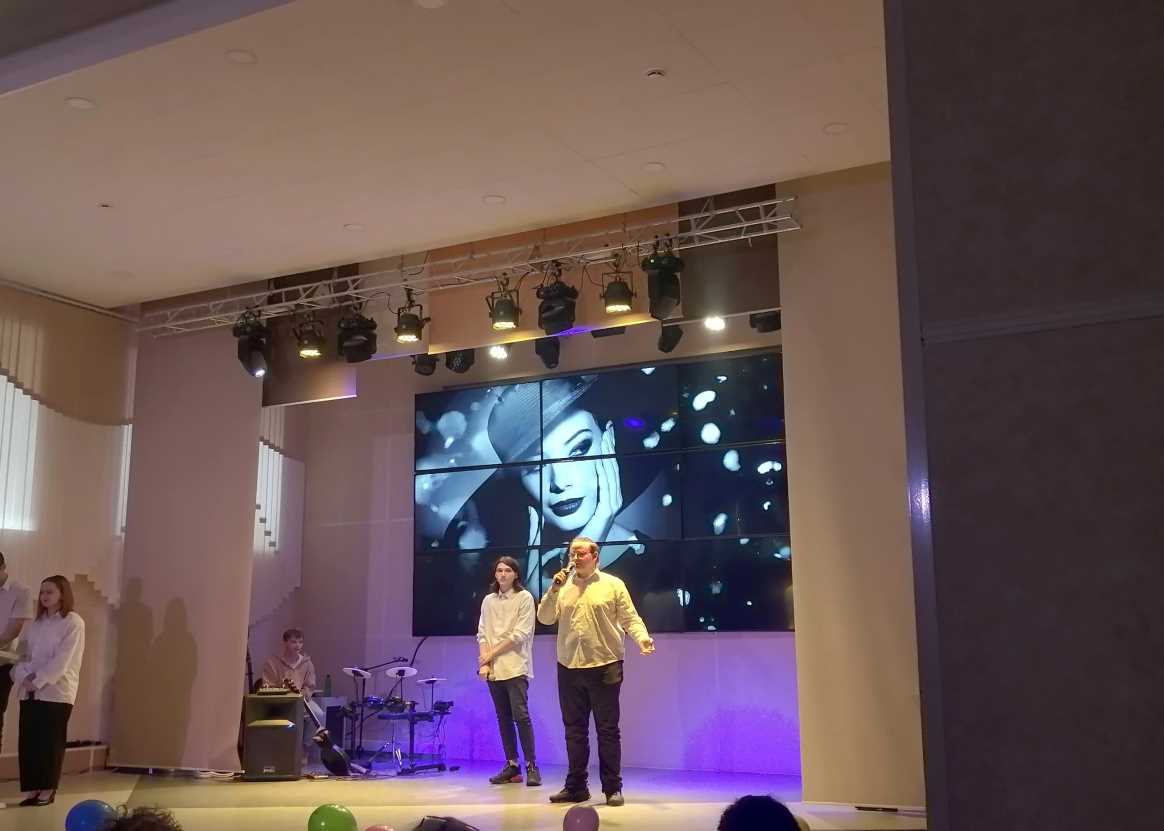 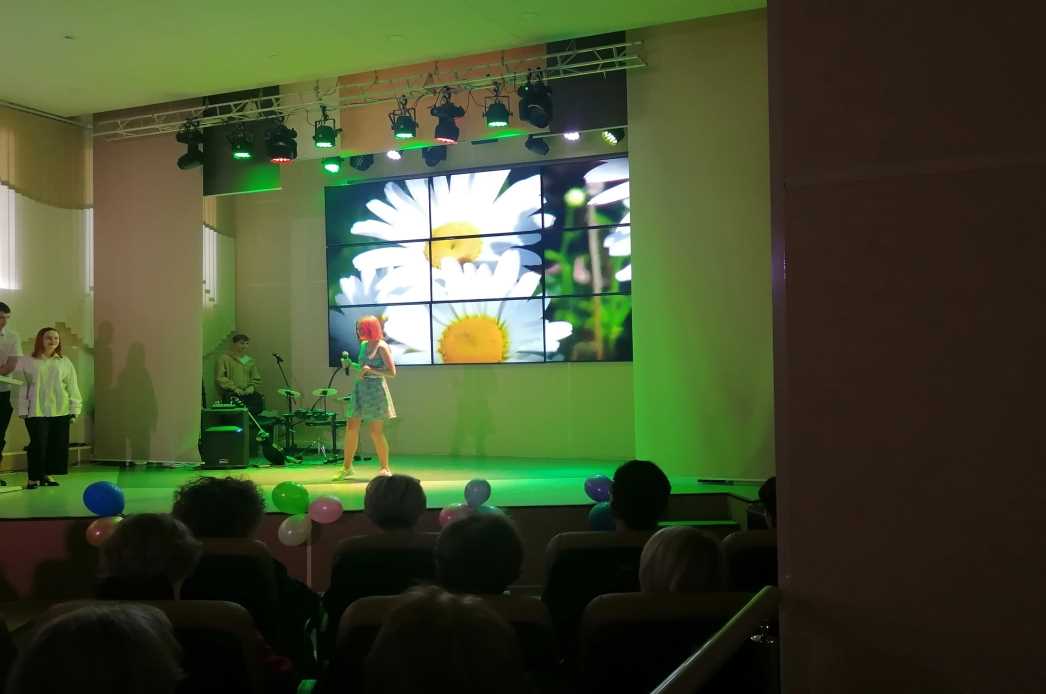 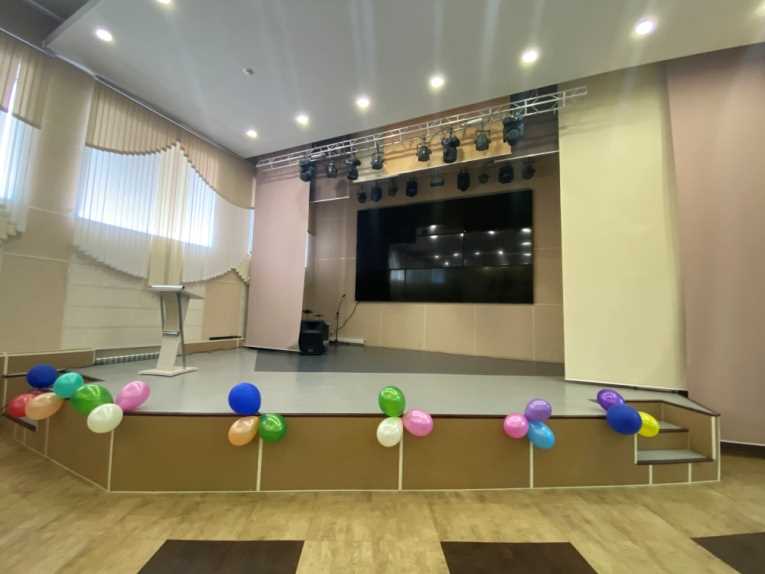 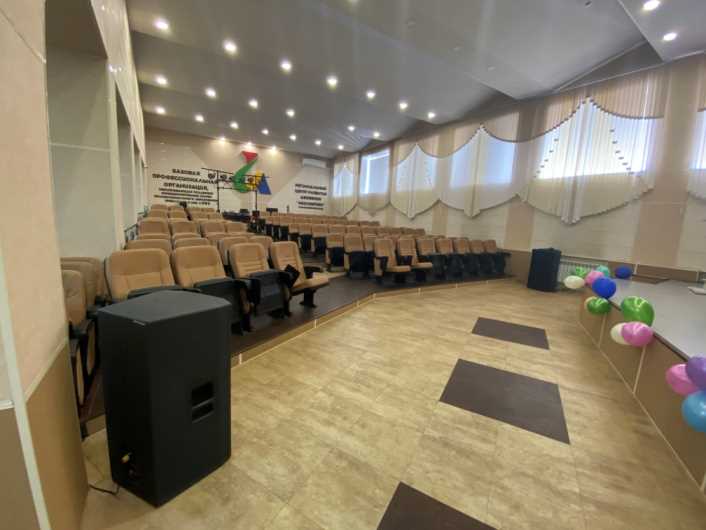 КОНФЕРЕНЦ ЗАЛЫ
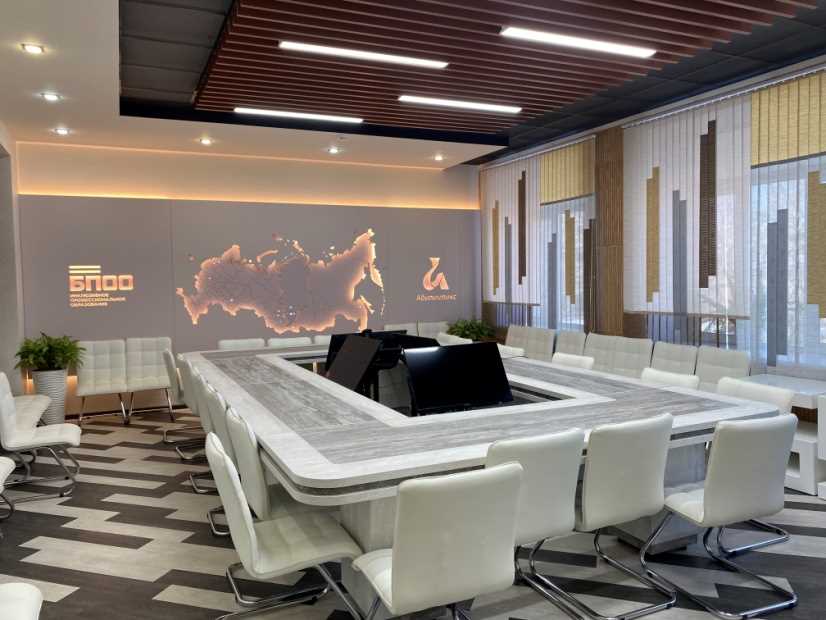 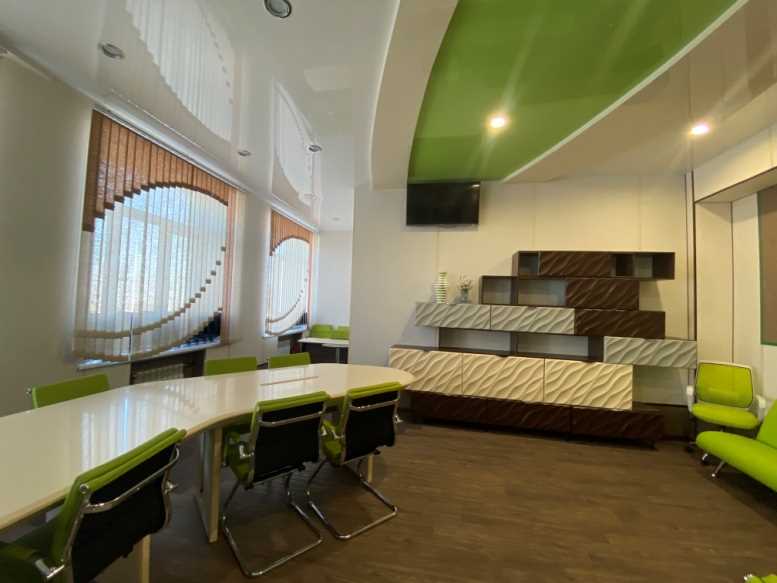 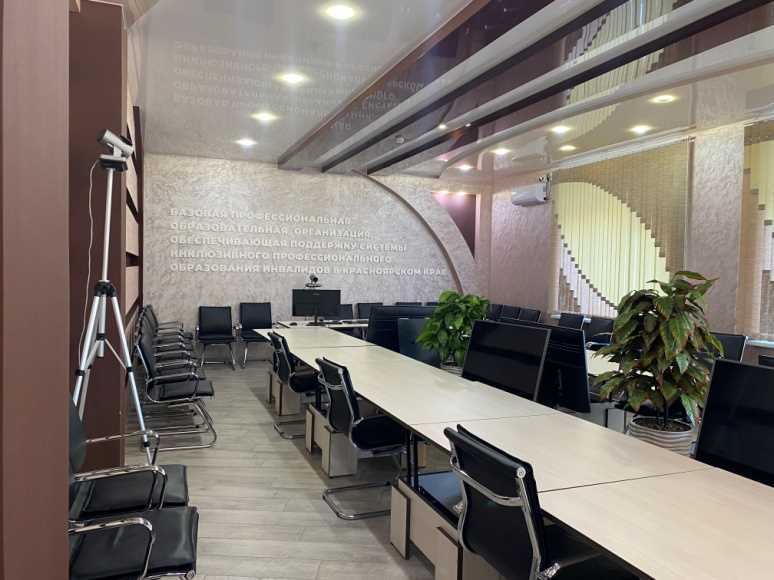 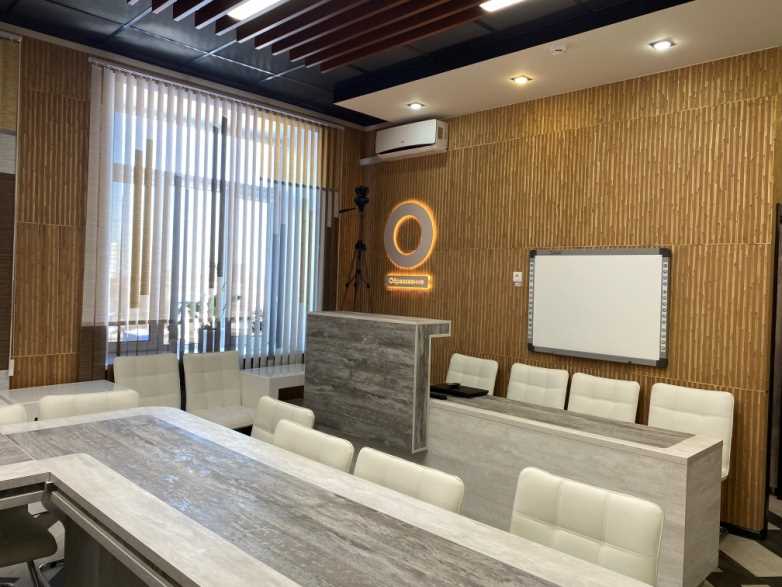 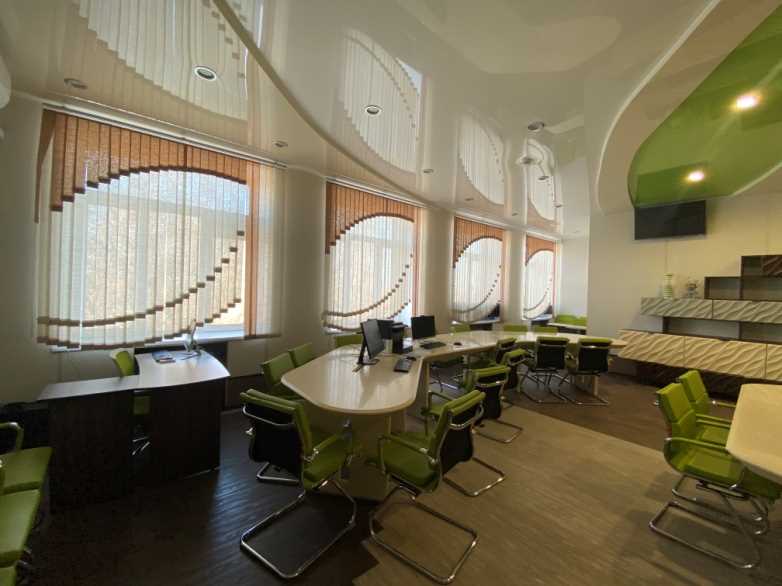 ЗОНА ПИТАНИЯ
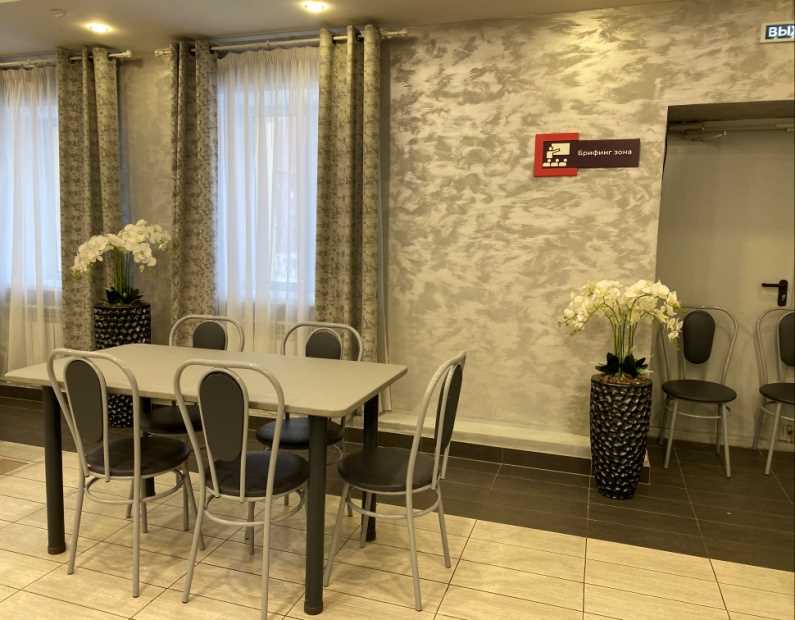 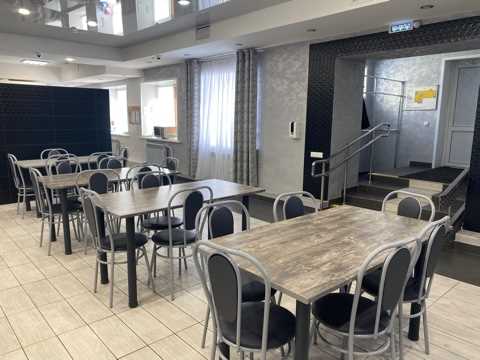 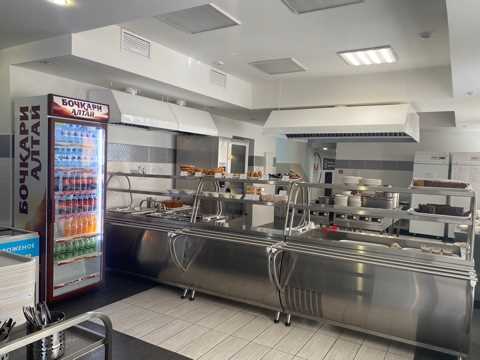 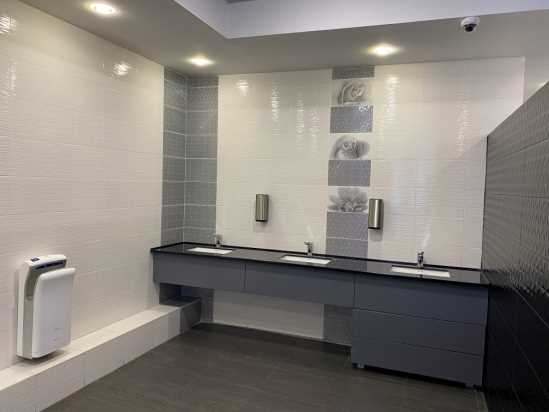 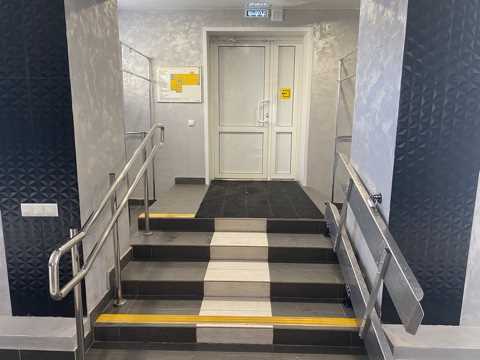 НАШИ ТРАДИЦИИ
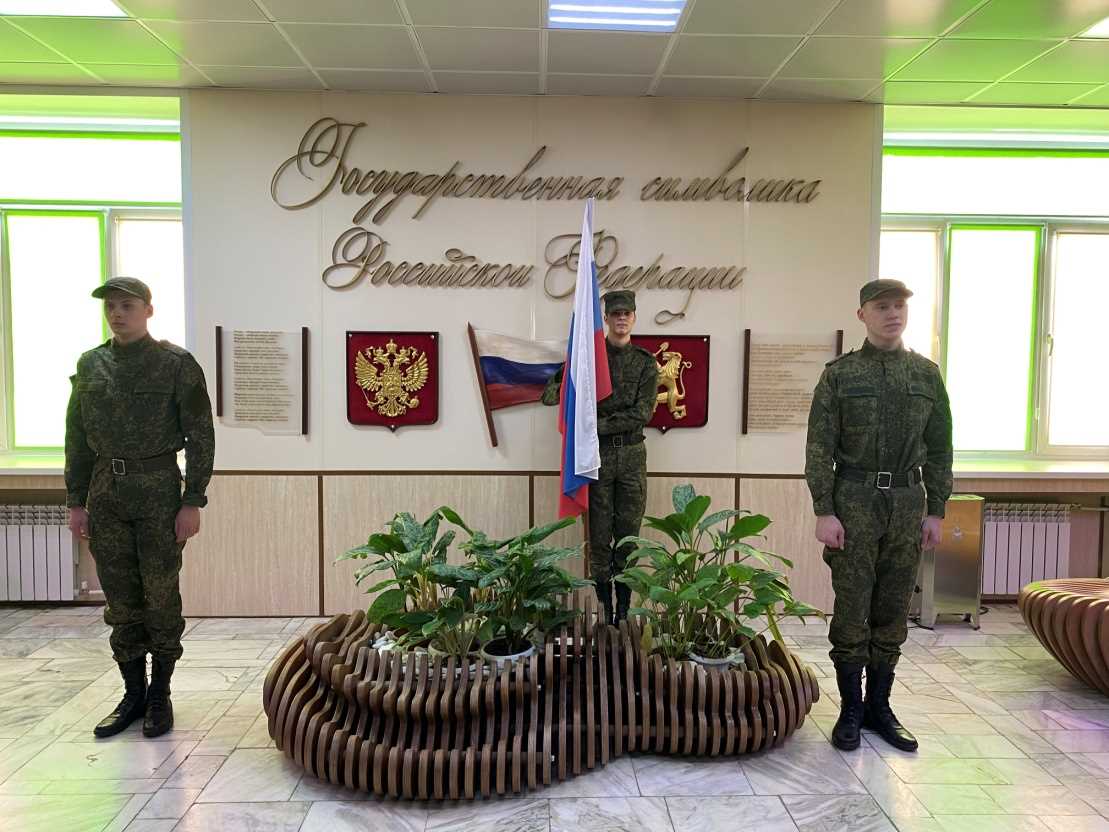 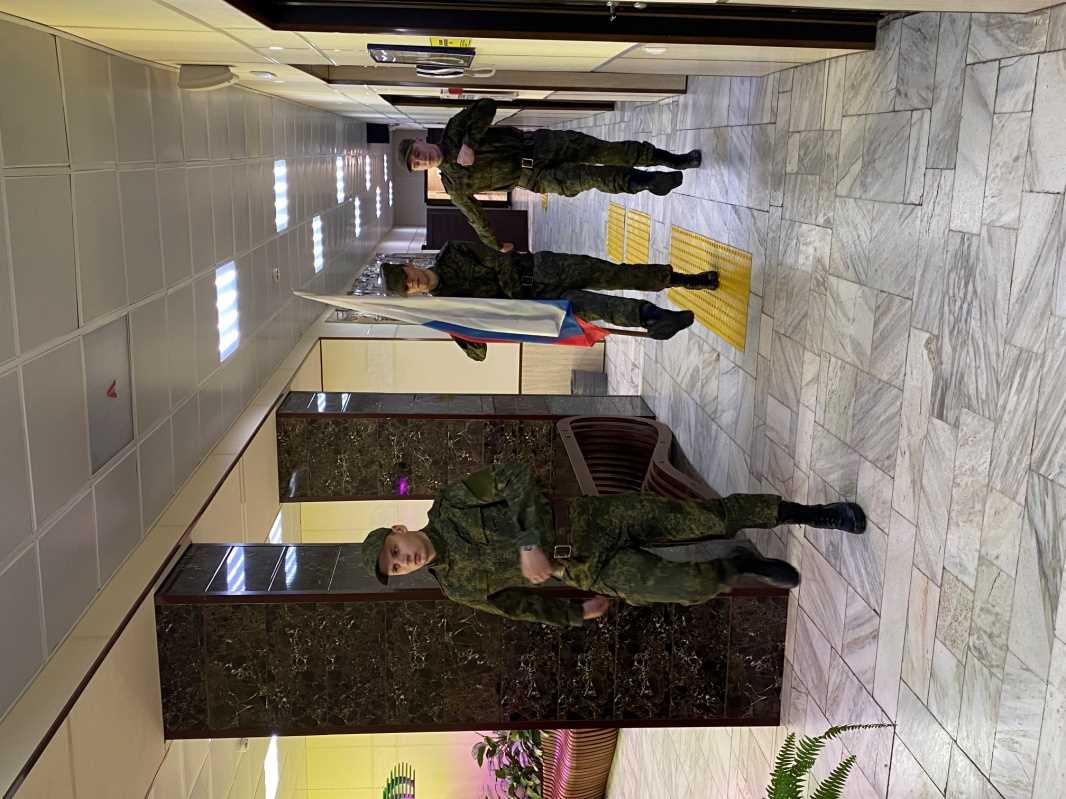 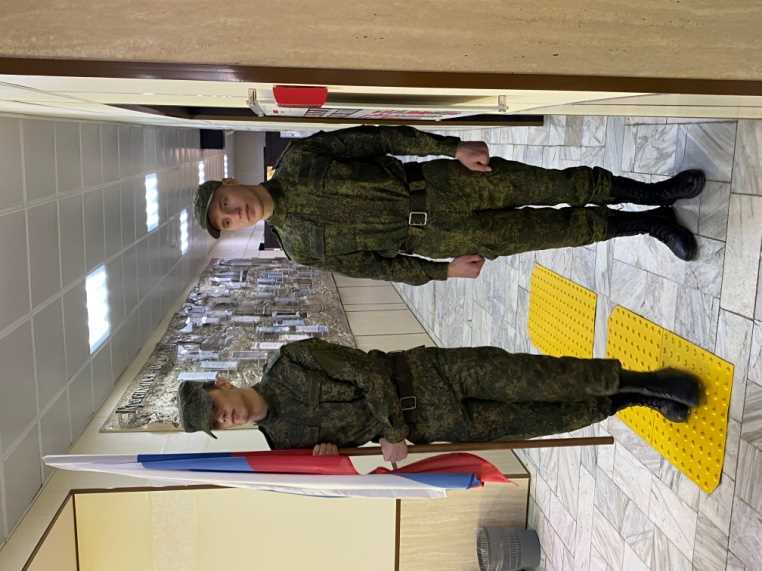 НАШИ ВЕСЕЛЫЕ БУДНИ :)))
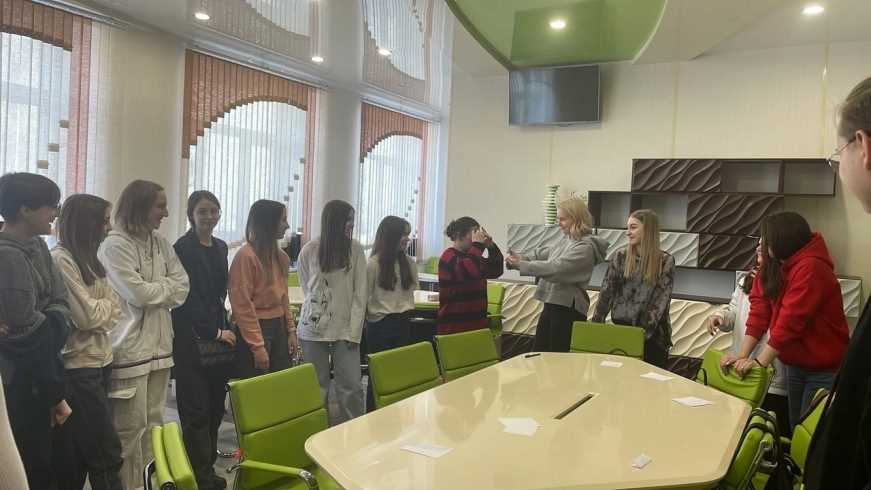 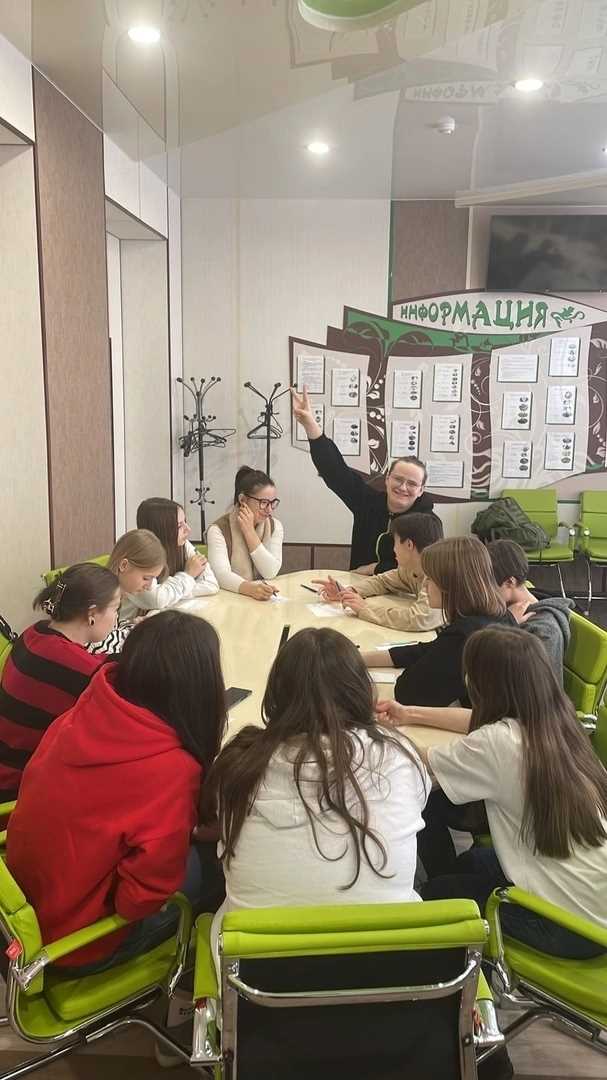 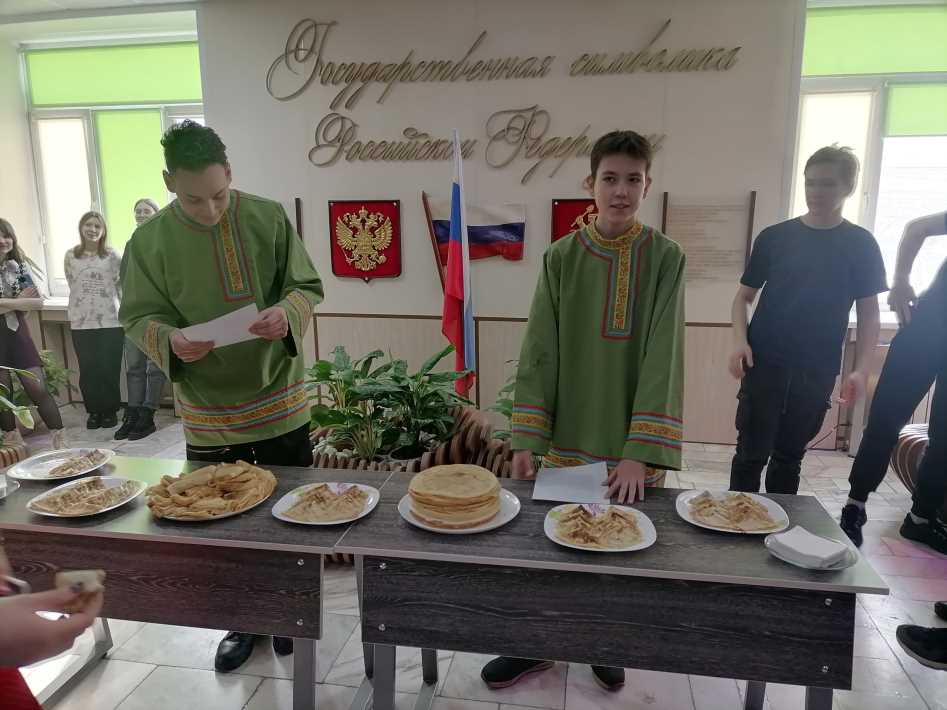 Давай 
к нам!